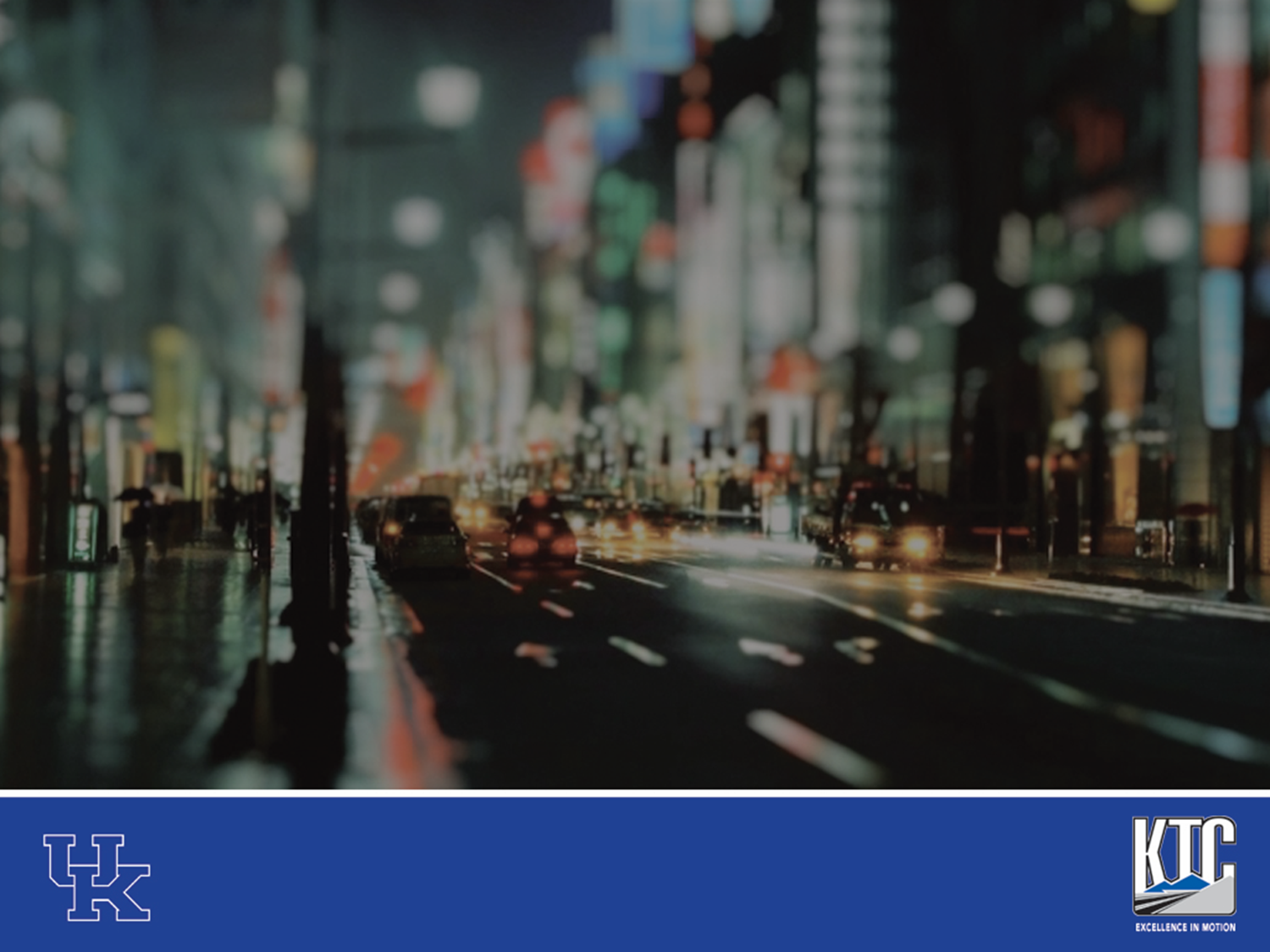 ddSAFCAT: Quantifying Safety of Automated VehiclesReg Souleyrette, Austin Obenauf, Freddy LauseKTC/Civil Engineering, Univ. of Kentucky
Automated Vehicles Will Save Lives, but …
How many?
When?
Knowing these things could …
Spur investment (private) – a bit of a chicken and egg
Inform policy and regulation (public) – more chicken and egg
Change safety “planning” and investment (public)
Engineering
Enforcement
Education
Emergency Response
How to know?
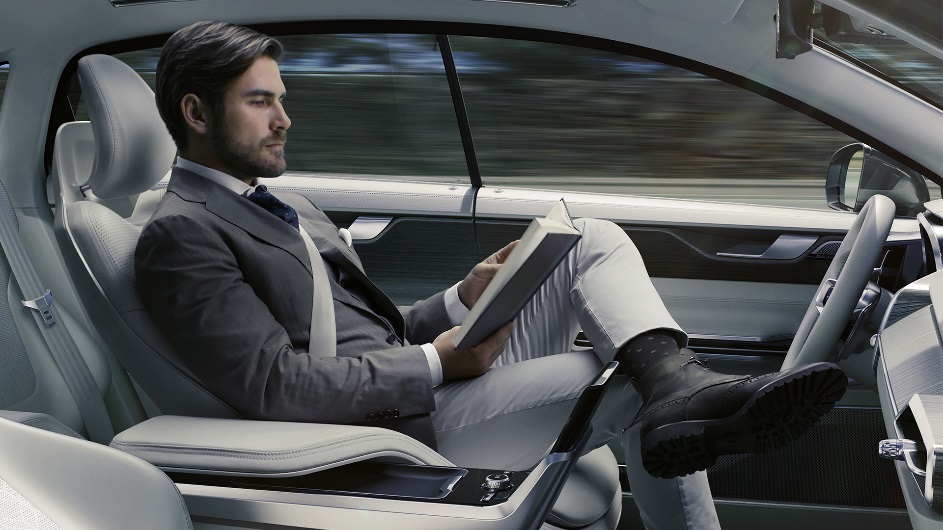 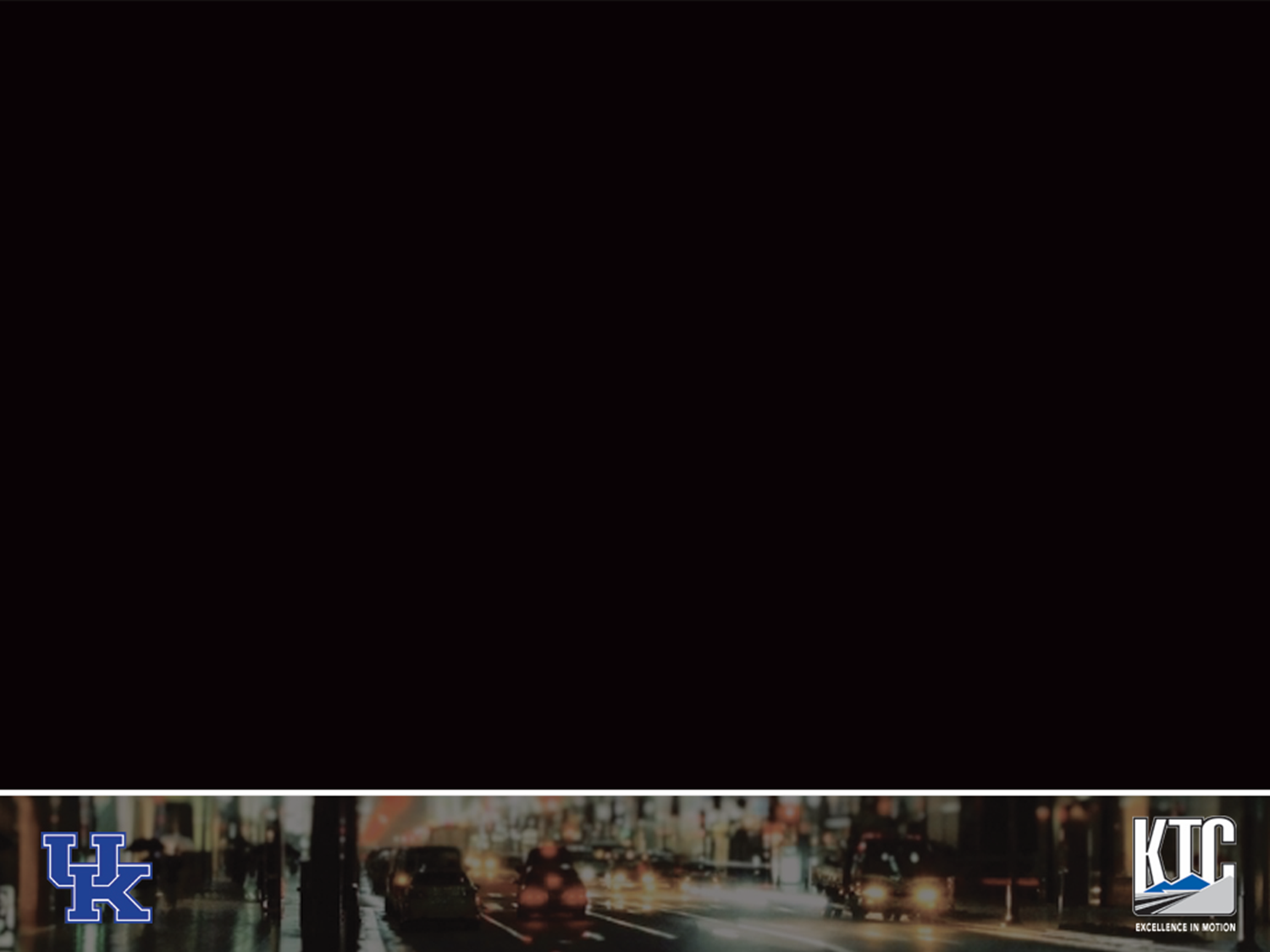 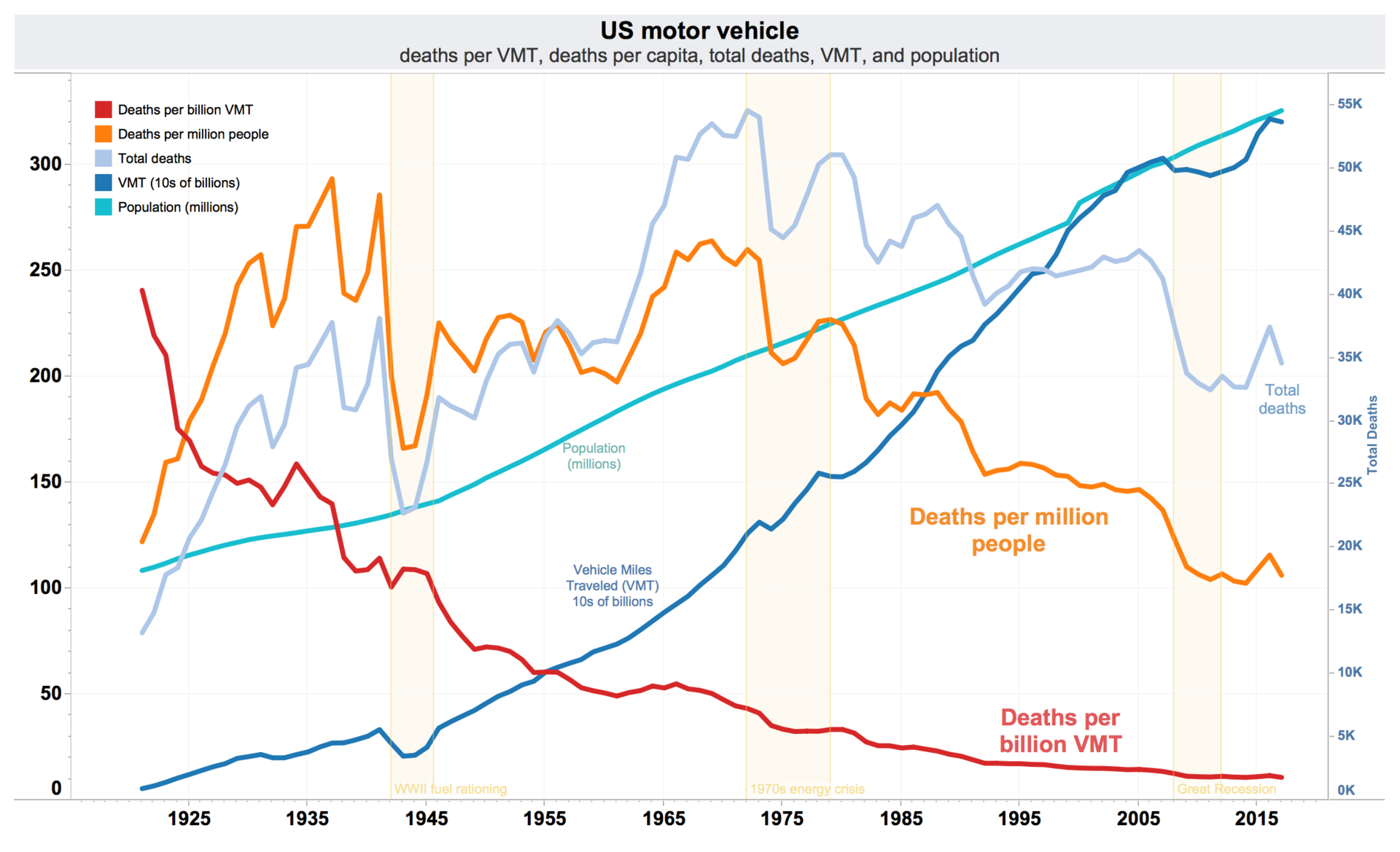 How many lives could be saved?
https://en.wikipedia.org/wiki/Motor_vehicle_fatality_rate_in_U.S._by_year#/media/File:US_traffic_deaths_per_VMT,_VMT,_per_capita,_and_total_annual_deaths.png
Safety the problem, CAVs the solution?
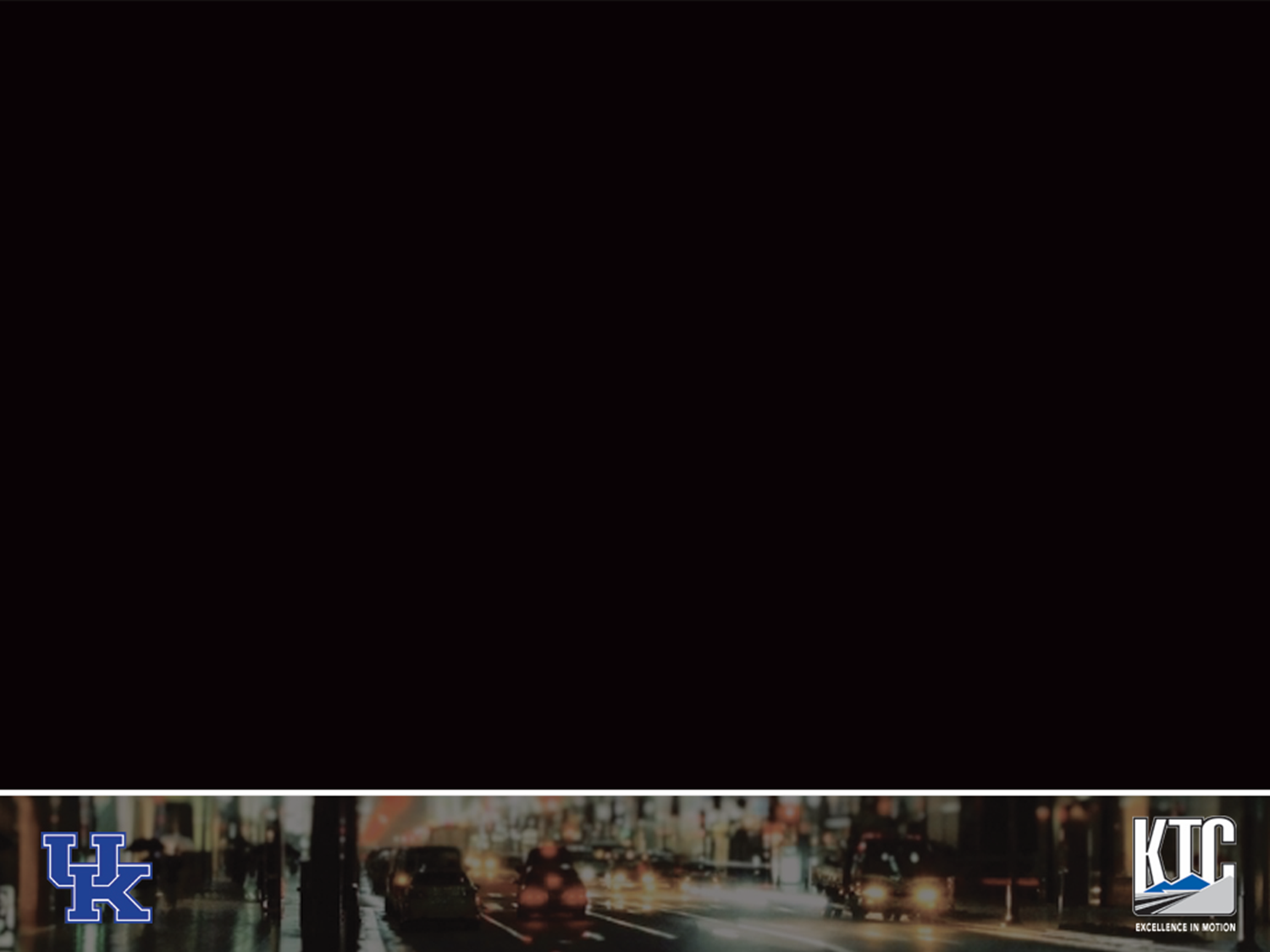 They say 94% of crashes are due to human error…
Can CAVs address all human factors?
In the long run even, some things might be “worse” …
“The human error components of walking, biking, motorcycle use will not be completely mitigated even with perfect automated vehicles. Also there is a residual category of tree falls on car, sinkhole, washed away in flood, suicide by auto, that won't be mitigated by smart cars” – S. Polzin, personal correspondence
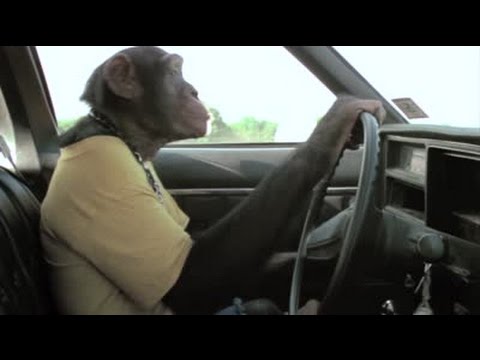 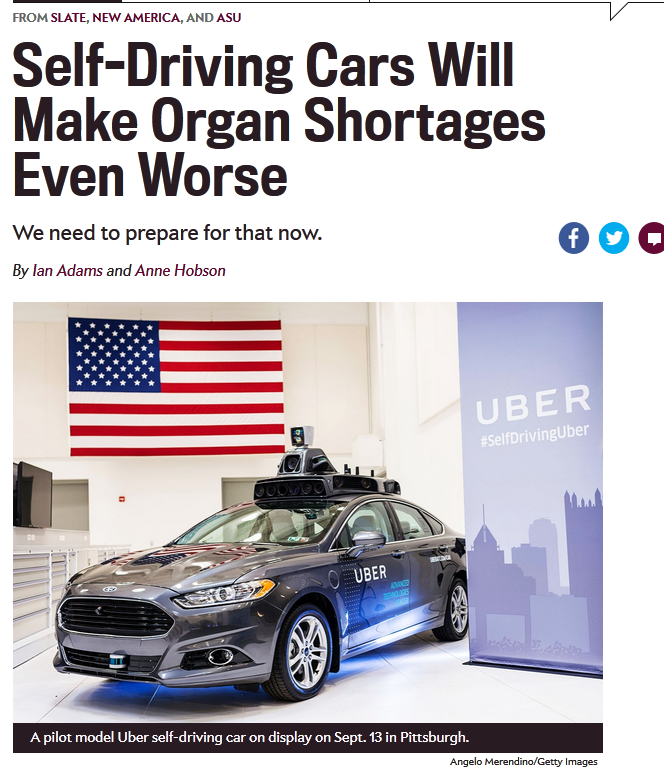 [Speaker Notes: Money spent on AVs could be spent on less-expensive “safer” cars
Money spent on making the infrastructure work with AVs and CAV-tech enabled cars could be spent making roads safer for non-CAVs*
Interactions between AVs and non-CAVs may be more dangerous than a driver-operated system
Effectiveness requires proper use, can be a distraction, users compensate for risk

* some improvements may help both types of cars]
But … Automated Vehicles Will Save Lives
How many?
When?
Knowing these things could …
Spur investment (private) – a bit of a chicken and egg
Inform policy and regulation (public) – more chicken and egg
Change safety “planning” and investment (public)
Engineering
Enforcement
Education
Emergency Response
How to know?
Really?*
Autonomous Vehicle Safety Scenario Explorer
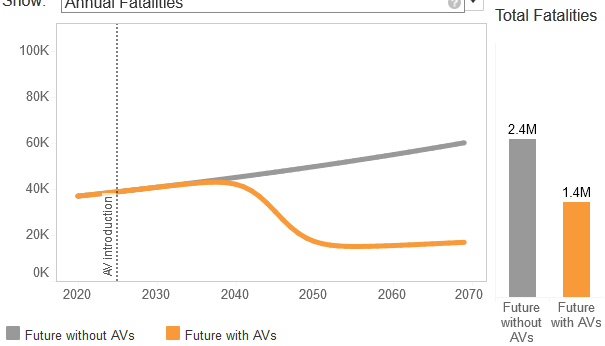 link
https://www.rand.org/pubs/tools/TL279/tool.html
*even with no full AV, the safety curve would probably bend down (blind spot warnings, stability control, automatic braking, etc. )
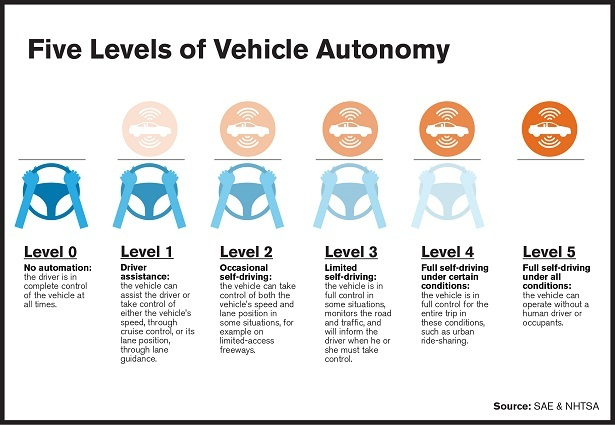 AV component technologies
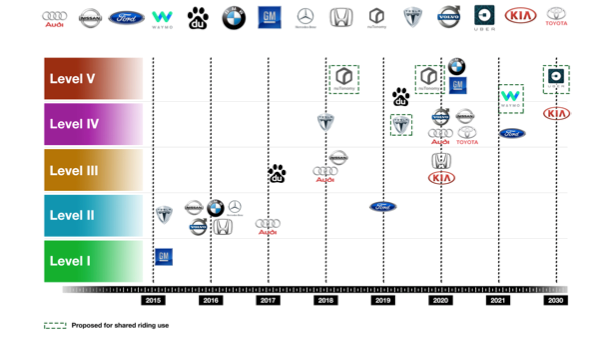 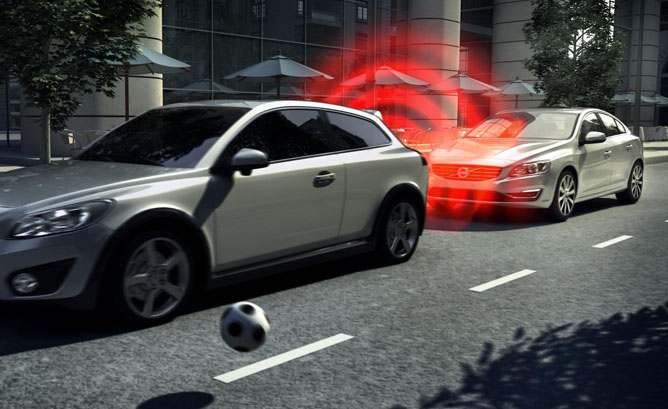 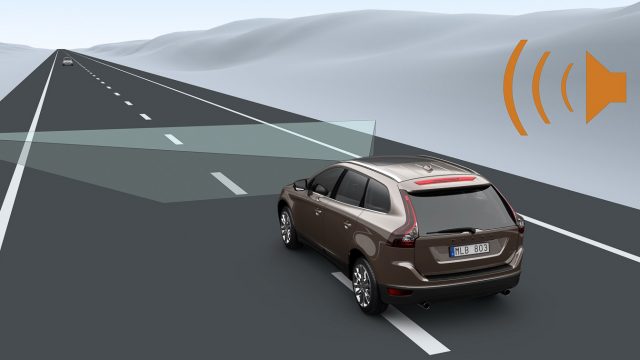 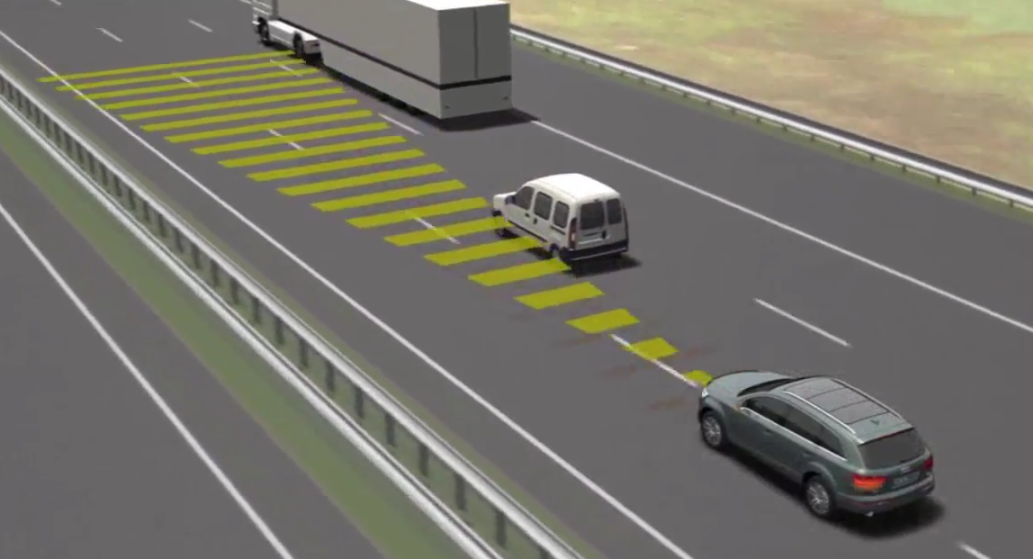 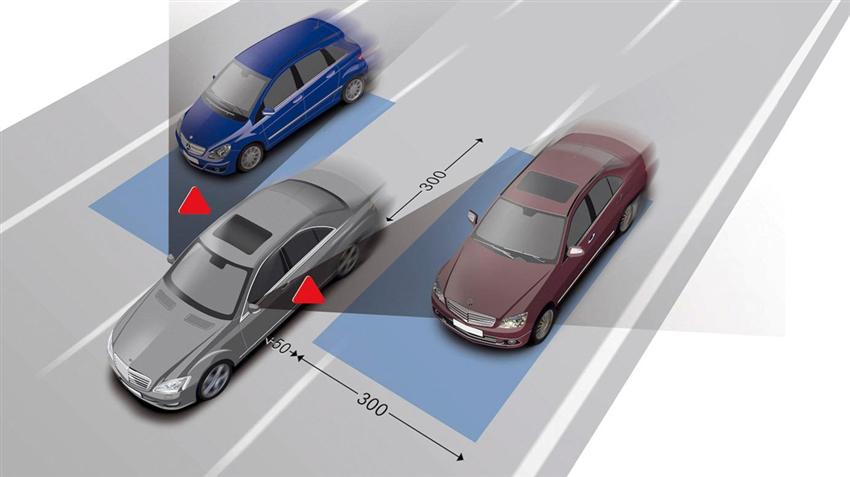 How exactly do CAVs affect Safety?
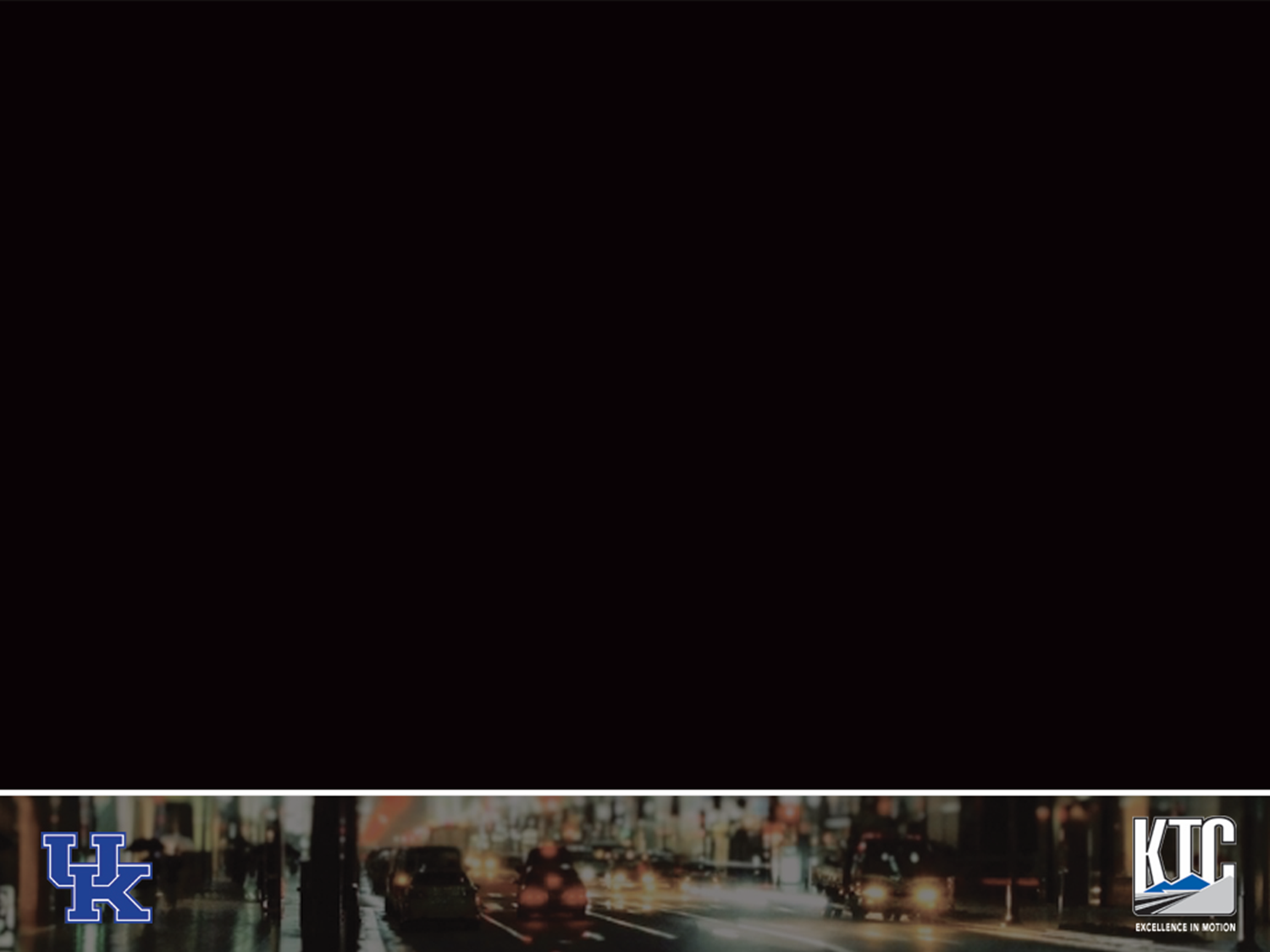 Time-Variant CAV Safety Performance
Interactions with non-CAVs
Initially, mixing in AVs may make things worse (for some crash types)
22 of 26 reported AV accidents, AV not at fault (CA crash study)
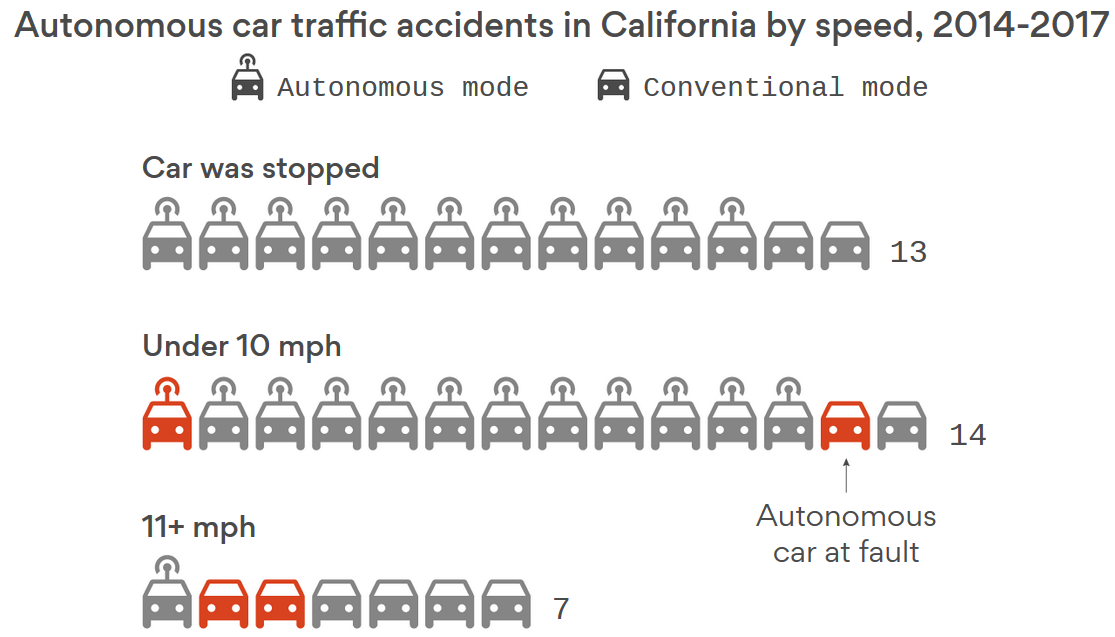 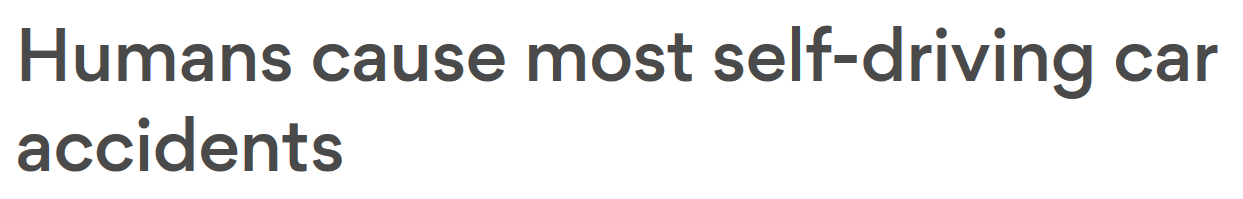 video
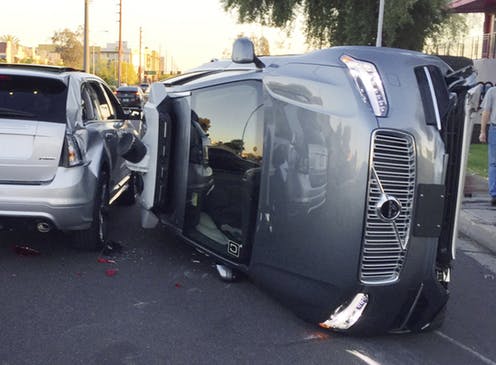 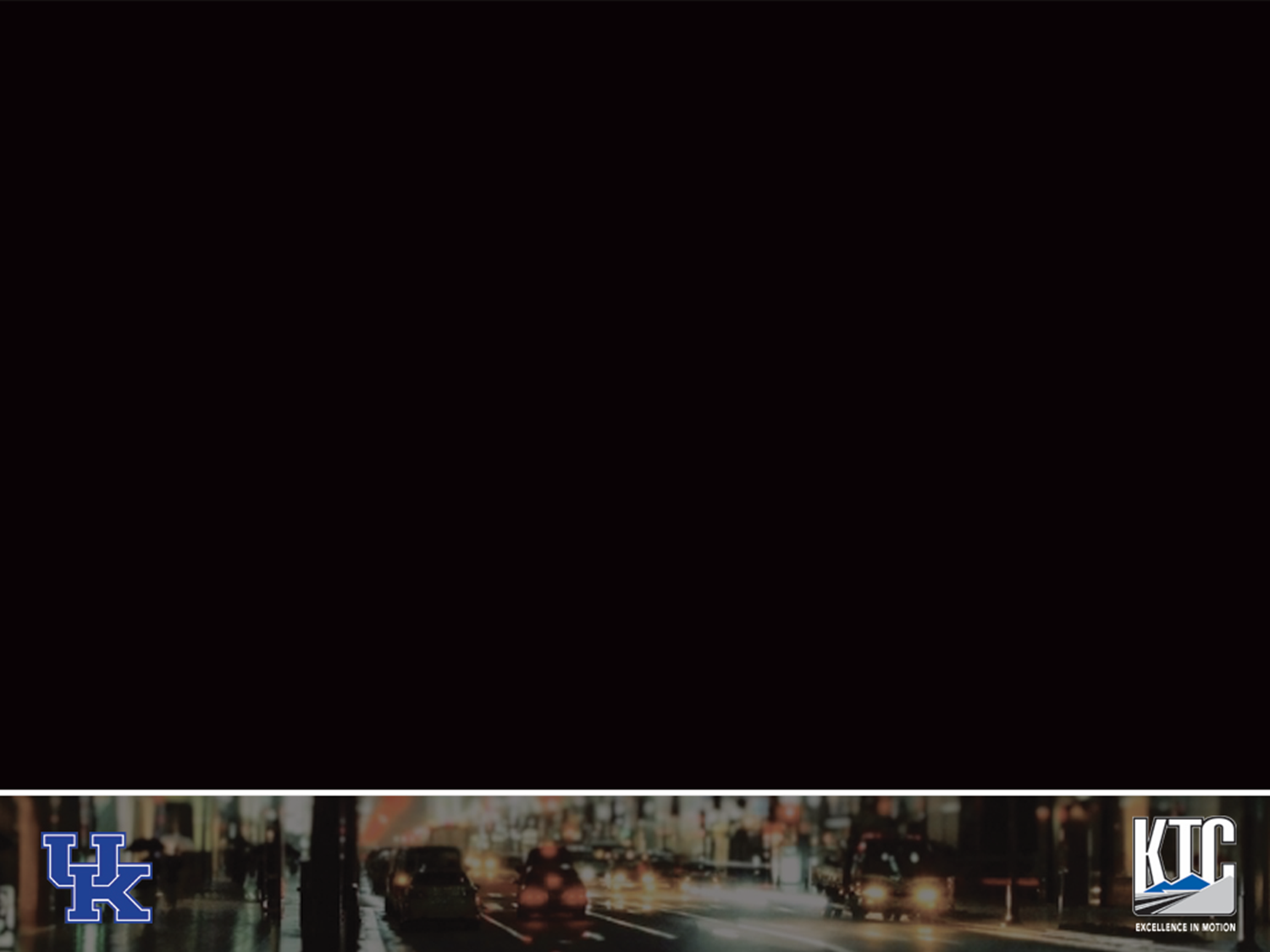 Distractions
Risk compensation
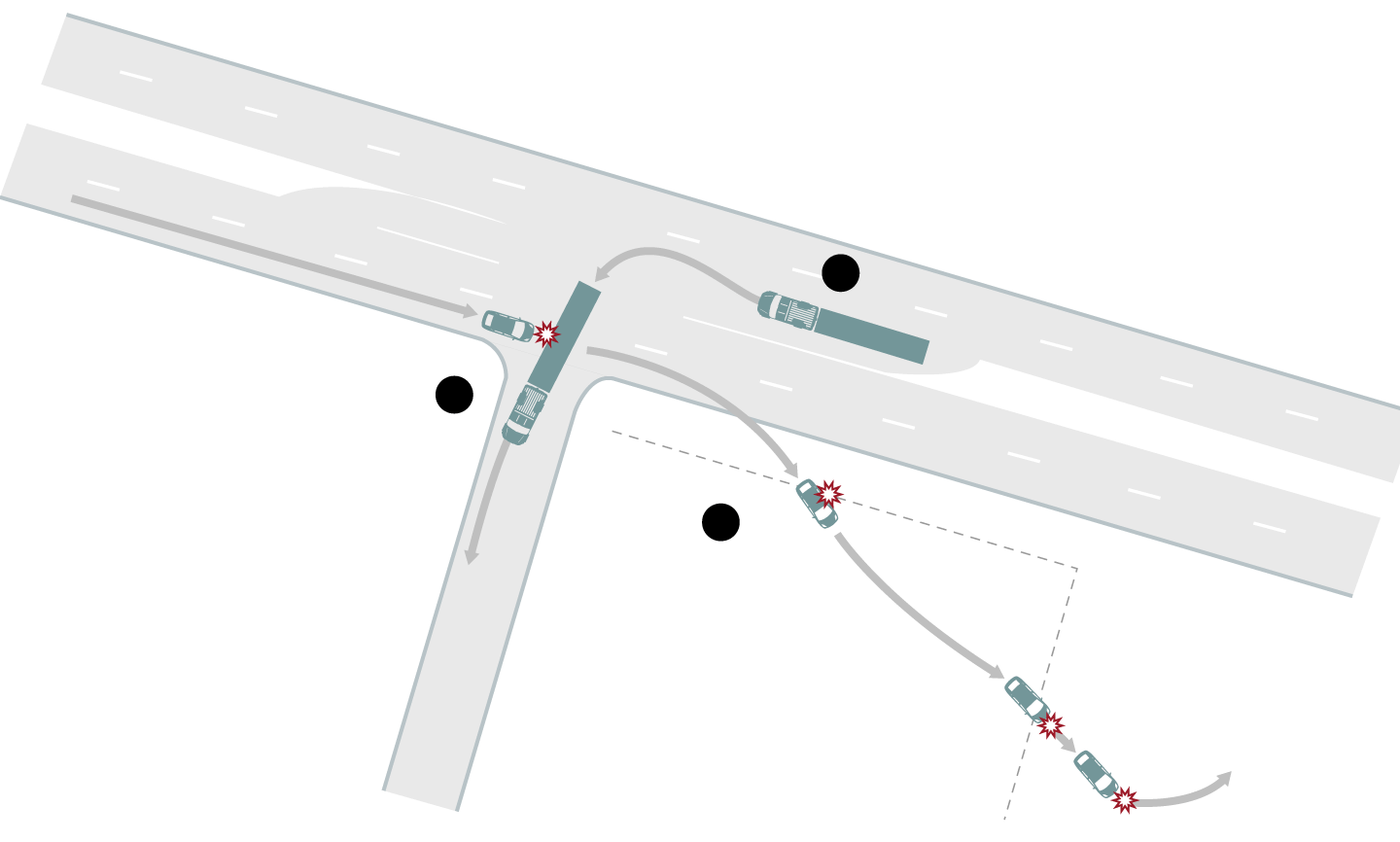 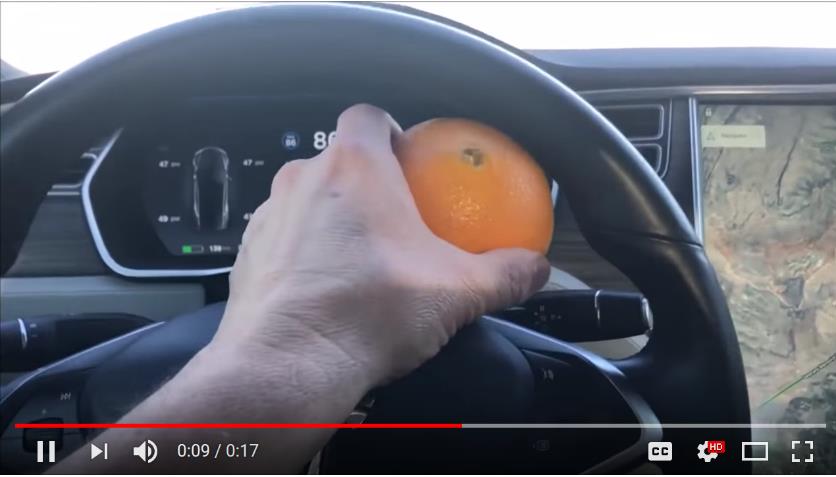 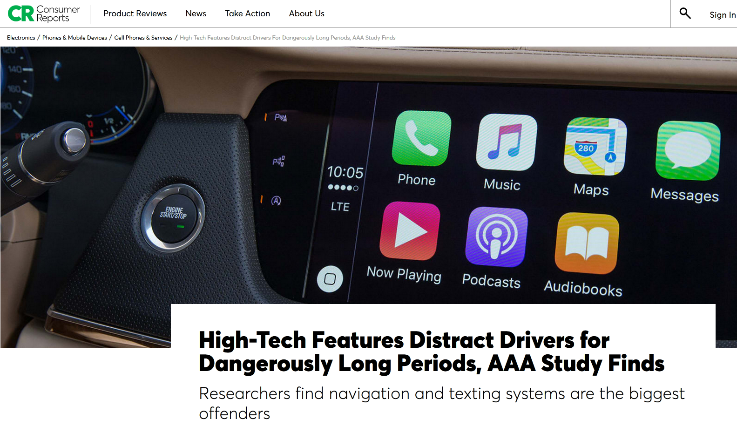 video
Proper
Utilization
Automated Vehicles Will Save Lives
How many?
When?
Knowing these things could …
Spur investment (private) – a bit of a chicken and egg
Inform policy and regulation (public) – more chicken and egg
Change safety “planning” and investment (public)
Engineering
Enforcement
Education
Emergency Response
How to know?
State of the Art Safety Data Analytics
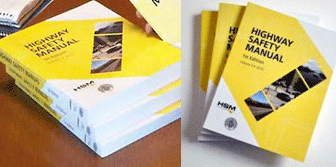 Highway Safety Manual
Finally getting folks to accept Empirical Bayes (not everyone)
Some researchers pointing out limitations (exposure, temporal effects)
All assume static technology* – not even time series…

Sort of like estimating  auto safety 
using past performance of the horse!
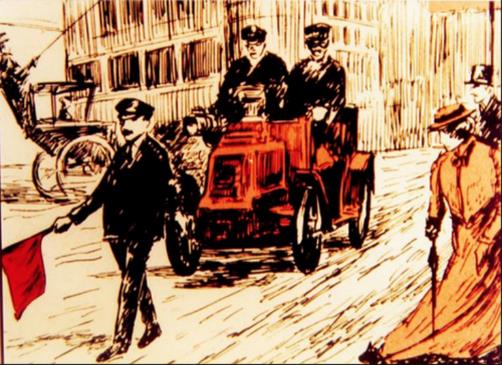 * Also a problem for design standards, e.g., Green Book
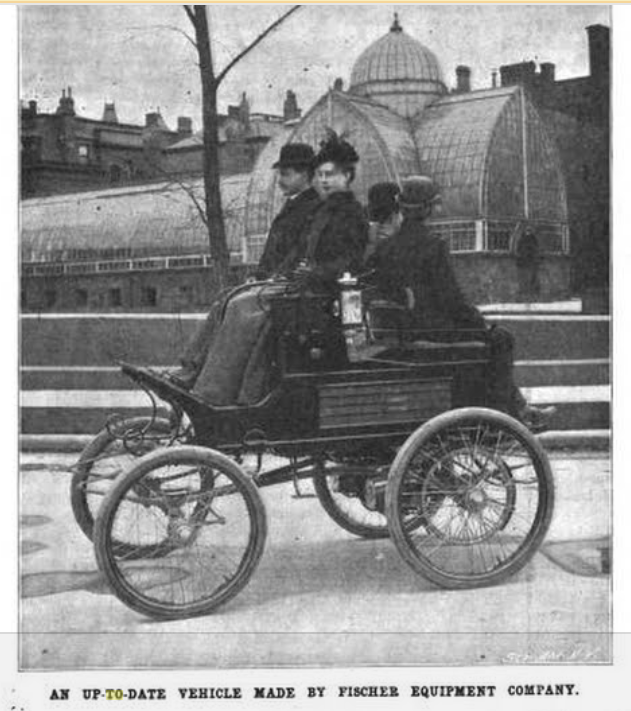 Let’s look back …Issues in 1900:
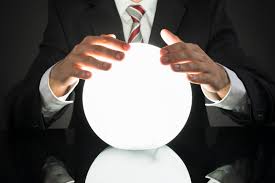 [Speaker Notes: Cars provided mobility, space and status
They were viewed as being safer than horses
Scientific American, 1900 “If there are faults with cars, only time is wanted to make them disappear … there is no mechanism more inoffensive, no means of transportation more sure and safe
Unlike horses, cars wouldn’t run away, bite or kick their owner, plus they were less costly to maintain
Less manure and airborne bacteria - By the1920’s, when cars had replaced horses, tuberculosis rates dropped
Horses stabled away from carriages, prediction of NYC 10’ deep in horse manure, 
land for oats …]
Horses were a real problem
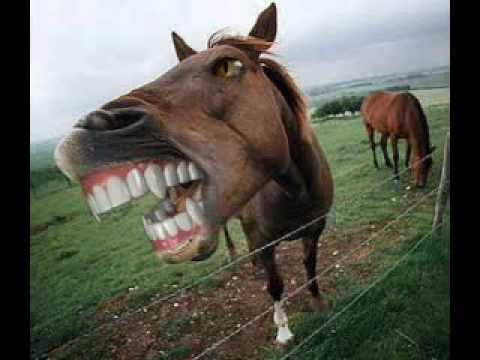 I don’t think that  was justified
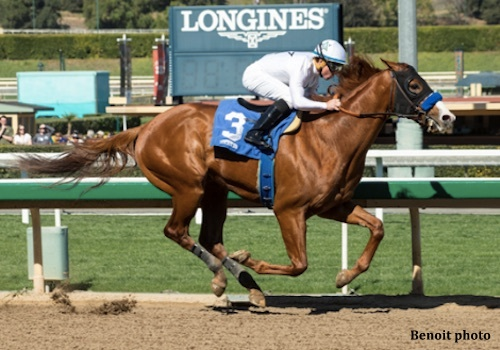 They bit, kicked and ran over people…
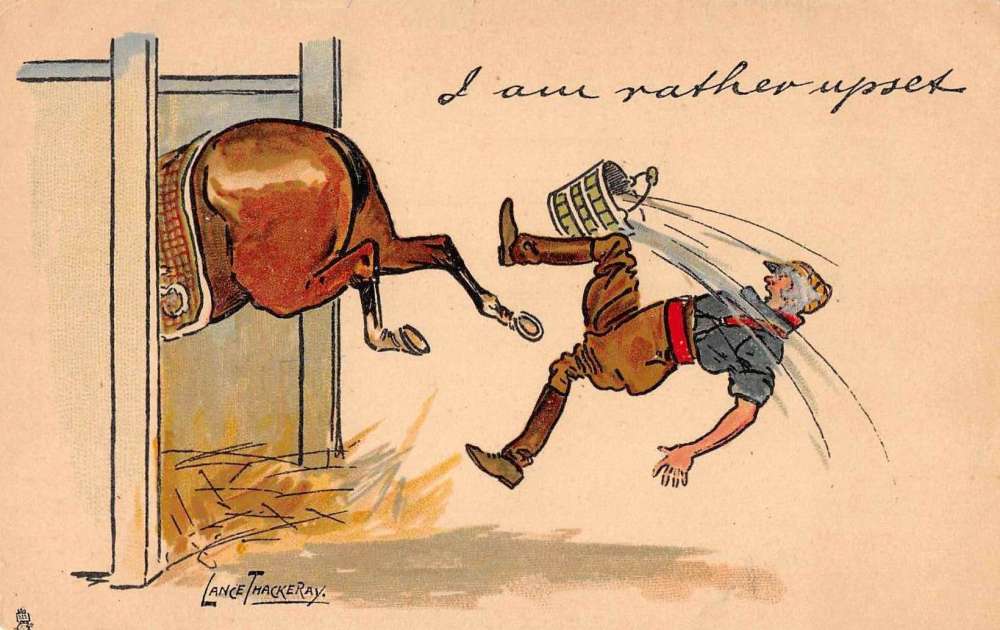 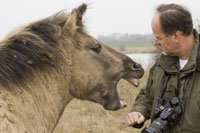 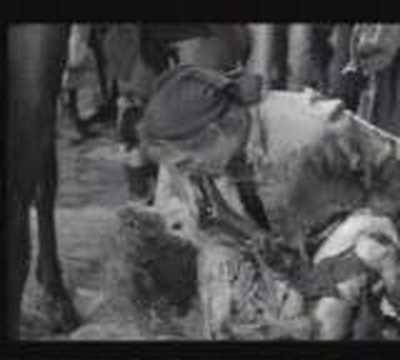 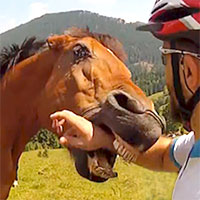 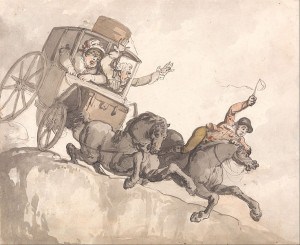 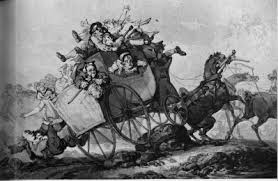 [Speaker Notes: Cars provided mobility, space and status
They were viewed as being safer than horses
Scientific American, 1900 “If there are faults with cars, only time is wanted to make them disappear … there is no mechanism more inoffensive, no means of transportation more sure and safe
Unlike horses, cars wouldn’t run away, bite or kick their owner, plus they were less costly to maintain
Less manure and airborne bacteria - By the1920’s, when cars had replaced horses, tuberculosis rates dropped
Horses stabled away from carriages, prediction of NYC 10’ deep in horse manure, 
land for oats …]
They transmitted tuberculosis…
Human food cost increase due to competition from feed production
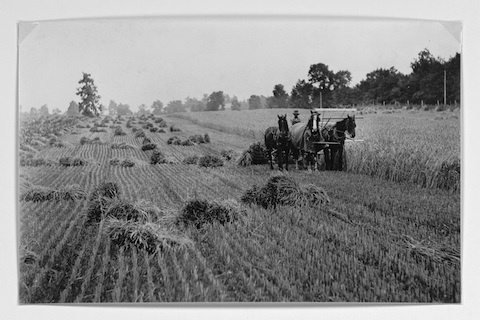 And, it’s real hard to think beyond something like this …
http://www.hhhistory.com/2017/08/the-great-manure-crisis-of-1894.html
The vision for cars …
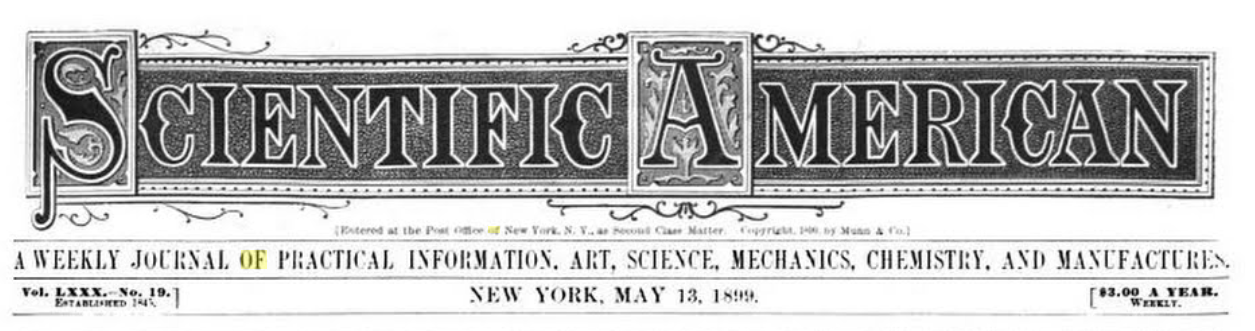 “If there are faults with cars, only time is wanted to make them disappear … there is no mechanism more inoffensive, no means of transportation more sure and safe”
[Speaker Notes: Cars provided mobility, space and status
They were viewed as being safer than horses
Scientific American, 1900 “If there are faults with cars, only time is wanted to make them disappear … there is no mechanism more inoffensive, no means of transportation more sure and safe
Unlike horses, cars wouldn’t run away, bite or kick their owner, plus they were less costly to maintain
Less manure and airborne bacteria - By the1920’s, when cars had replaced horses, tuberculosis rates dropped
Horses stabled away from carriages, prediction of NYC 10’ deep in horse manure, 
land for oats …]
But, what really happened?
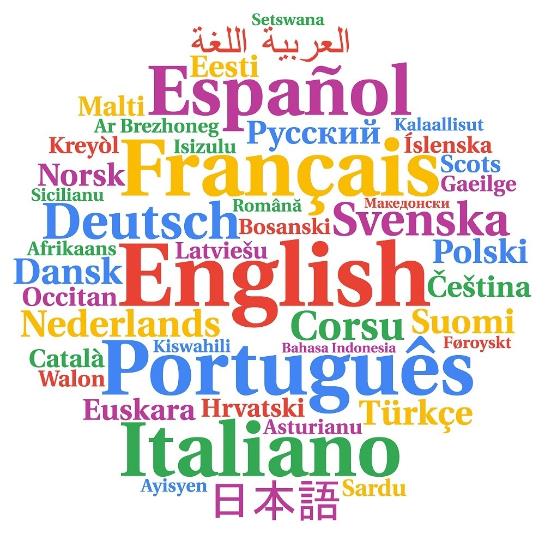 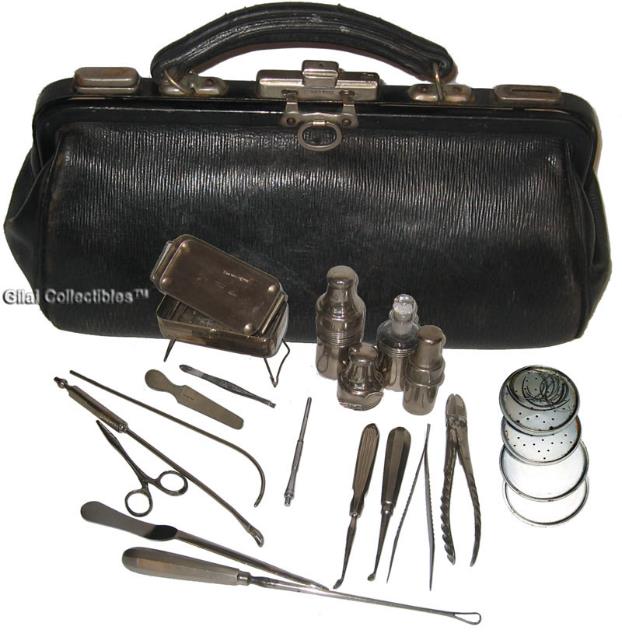 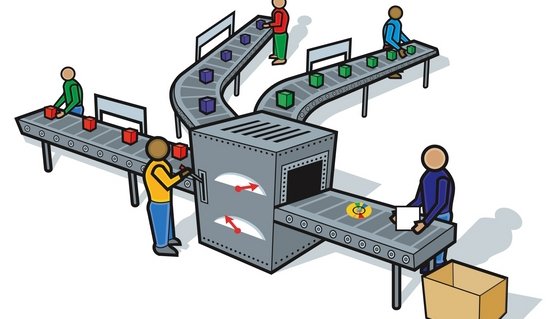 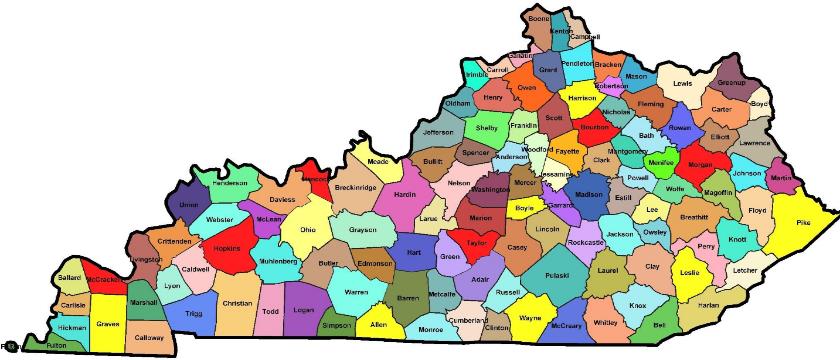 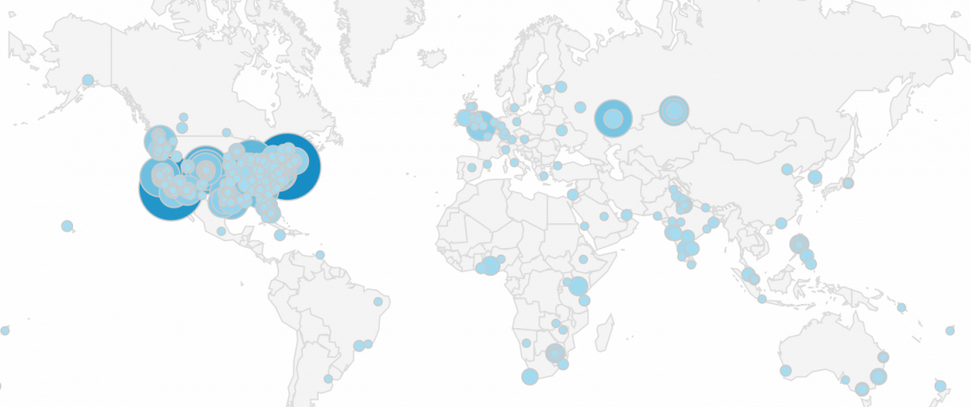 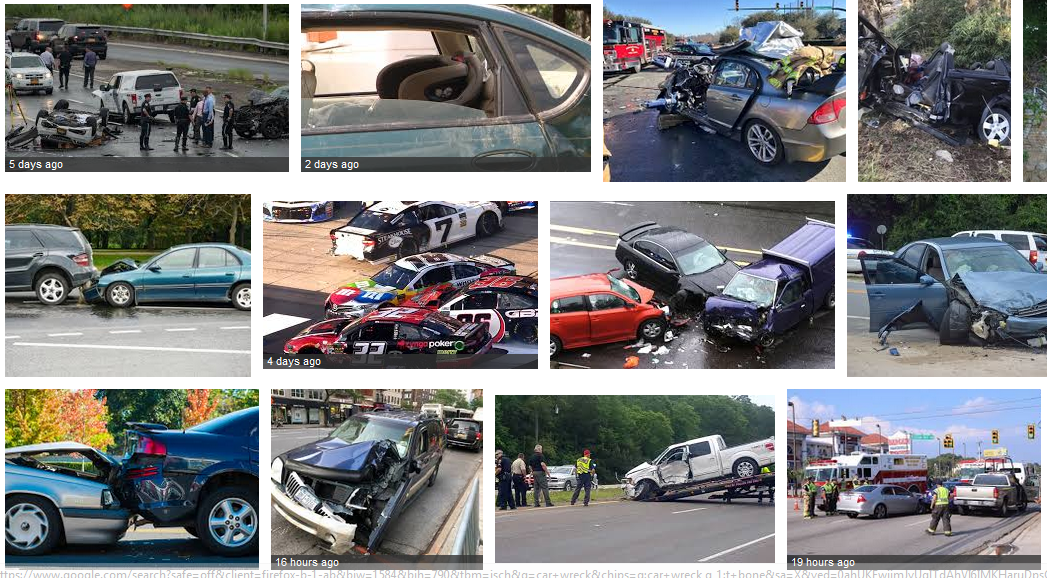 But … Automated Vehicles Will Save Lives
How many?
When?
Knowing these things could …
Spur investment (private) – a bit of a chicken and egg
Inform policy and regulation (public) – more chicken and egg
Change safety “planning” and investment (public)
Engineering
Enforcement
Education
Emergency Response
How to know?
Really?*
Autonomous Vehicle Safety Scenario Explorer
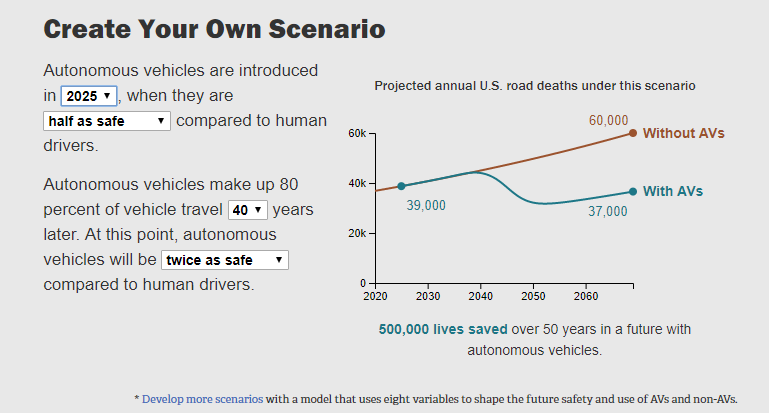 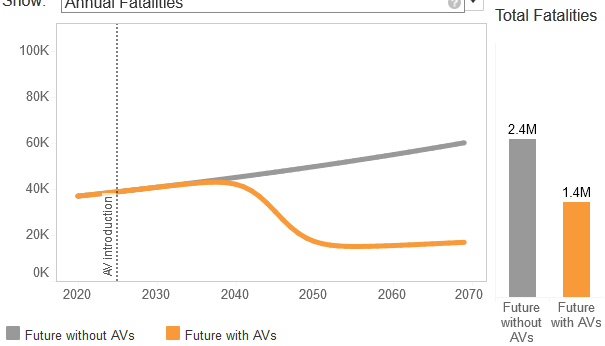 link
https://www.rand.org/pubs/tools/TL279/tool.html
*even with no full AV, the safety curve would probably bend down (blind spot warnings, stability control, automatic braking, etc. )
How ’bout some more dials?
Don’t we already have enough?
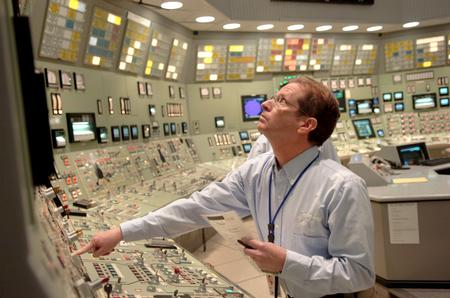 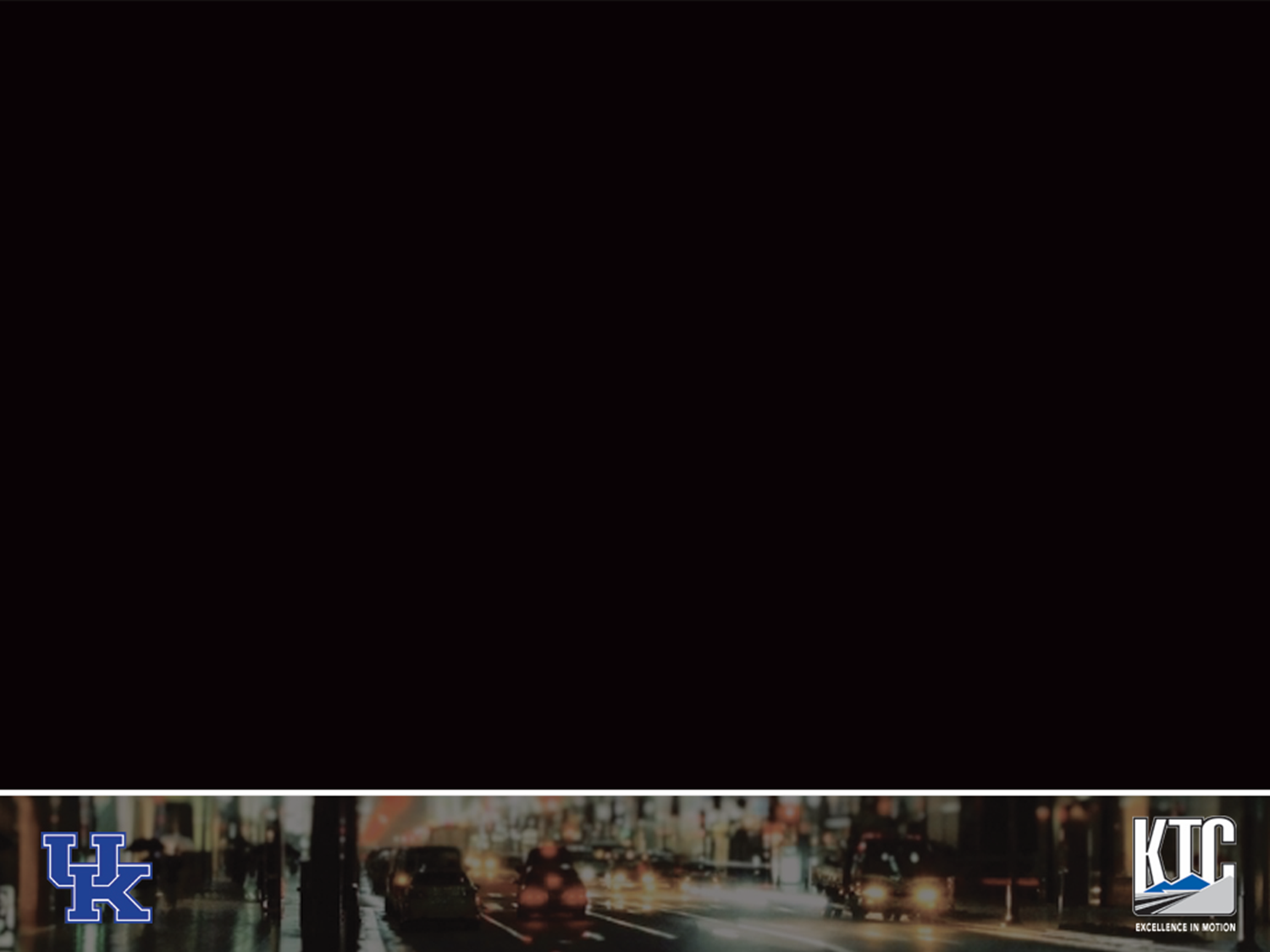 What will cause crash reduction/increase, how, when and how much?
Distractions
Interactions with non-CAVs
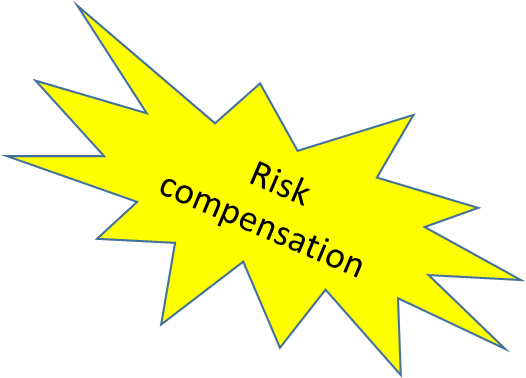 Proper
Utilization
[Speaker Notes: Update this slide]
SATURATION?
WHEN?
WHEN?
F=F0 x GVMT x (1-MPAV) x (1-CRFAV) x MPCAV tech x (1-CRFCAV1) x (1-CRFCAV2) x …
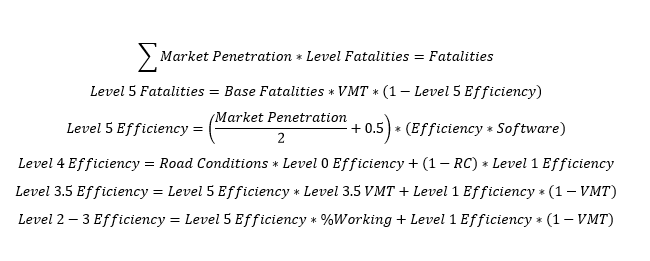 Reduction in Fatalities = f(market penetration, effectiveness)
[Speaker Notes: Gathering formulas now]
Market Penetration = f (cost, regulation, acceptance…)

Effectiveness = f(technology, other factors)
Road system
Crash type
Crash conditions (e.g., environmental)
Causal factors
Proper Use = f(behavioral, quality, effectiveness, ease…)
Risk Compensation = f(behavioral, other)
Distraction = f(behavioral, familiarity, user interface quality/maturity, …)

Subject to … limits, interactions, etc.
[Speaker Notes: Gathering formulas now]
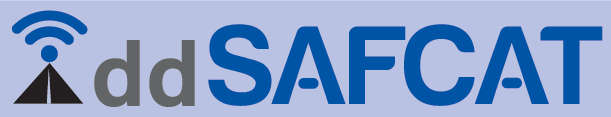 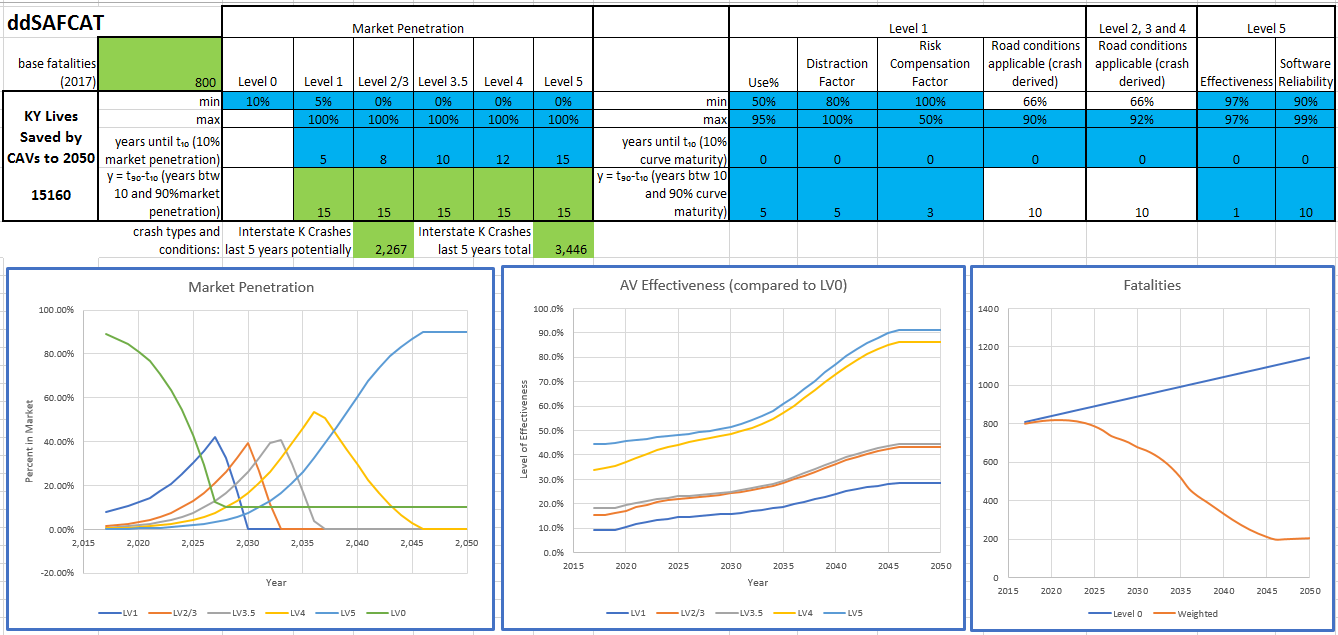 [Speaker Notes: update]
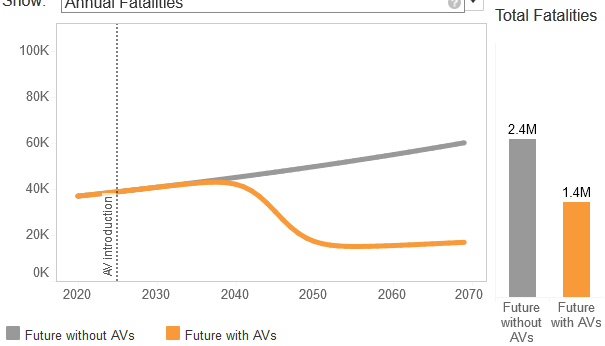 Assumes …
AVs all the same                 All roads the same       All crashes the same
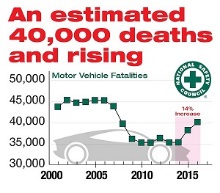 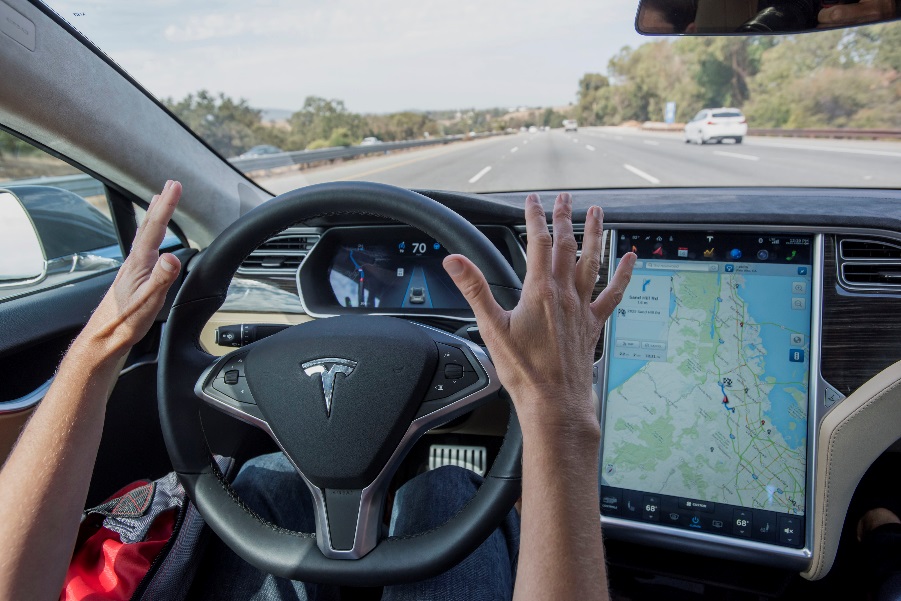 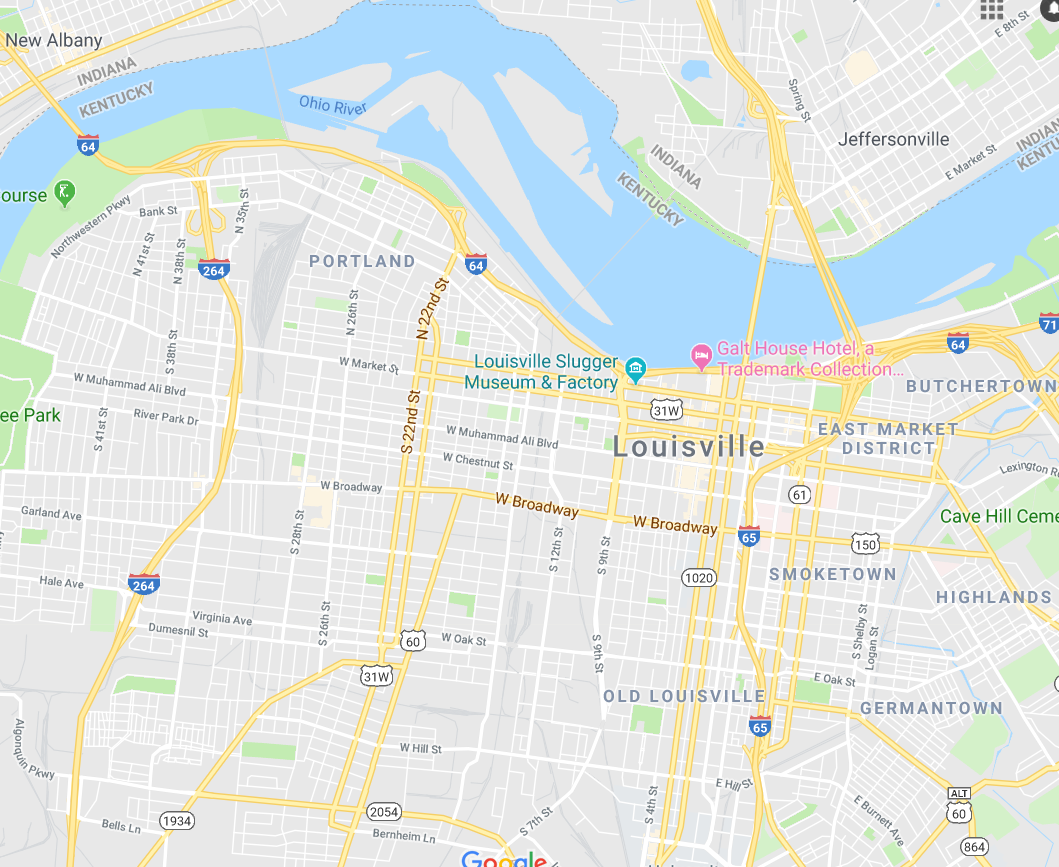 [Speaker Notes: Associate with %s of drowsy/distracted driving, rear ends, side swipes, and lane/road departure]
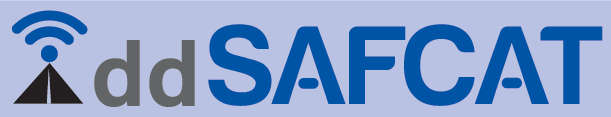 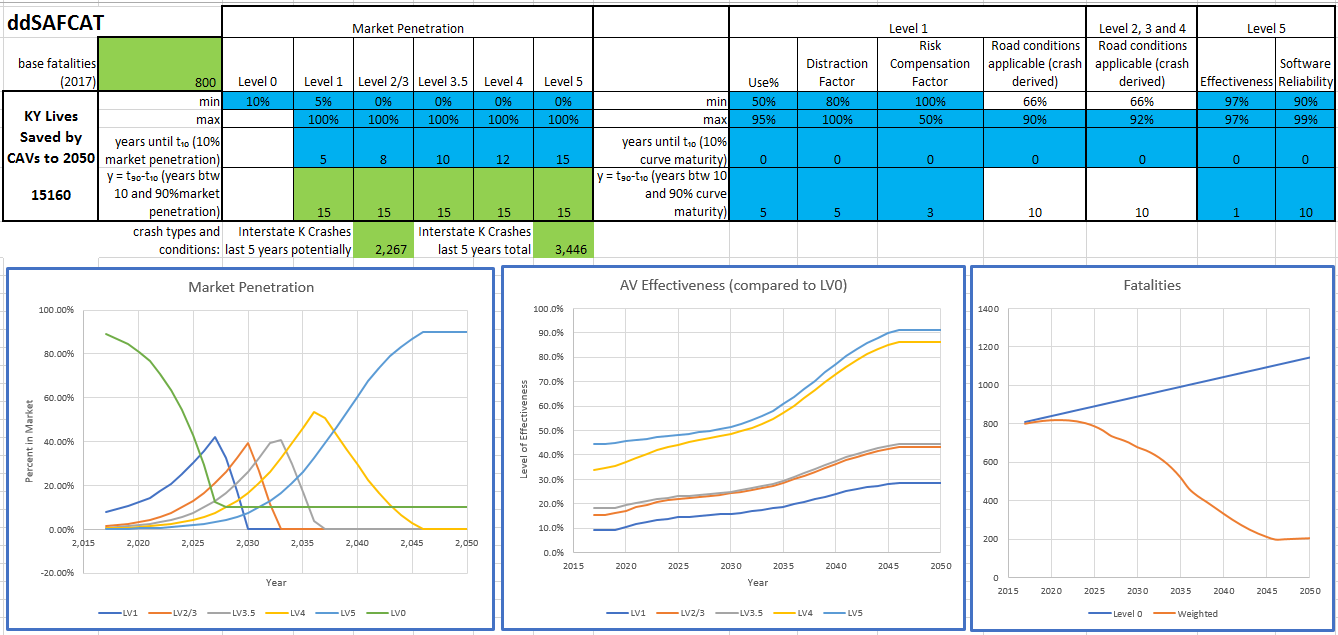 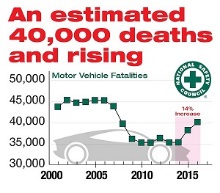 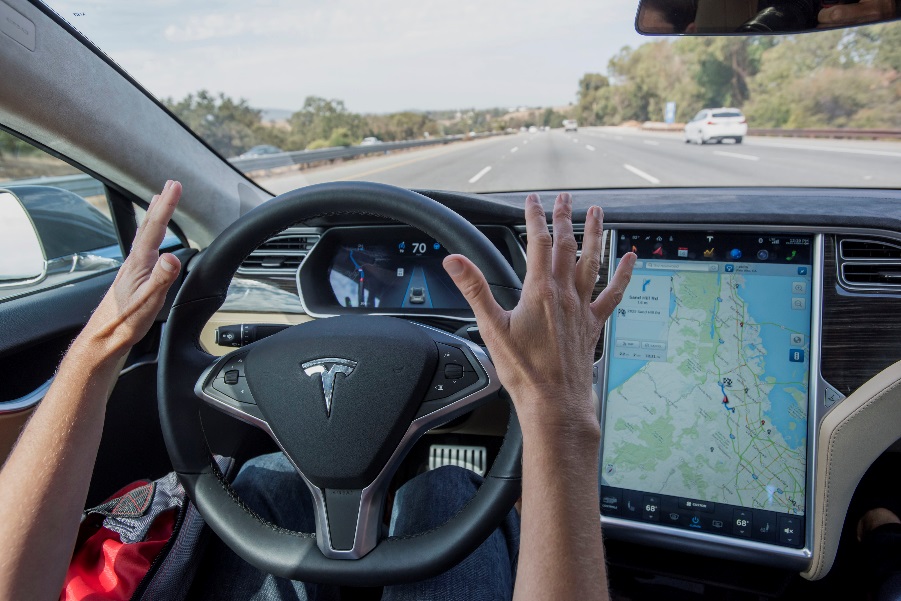 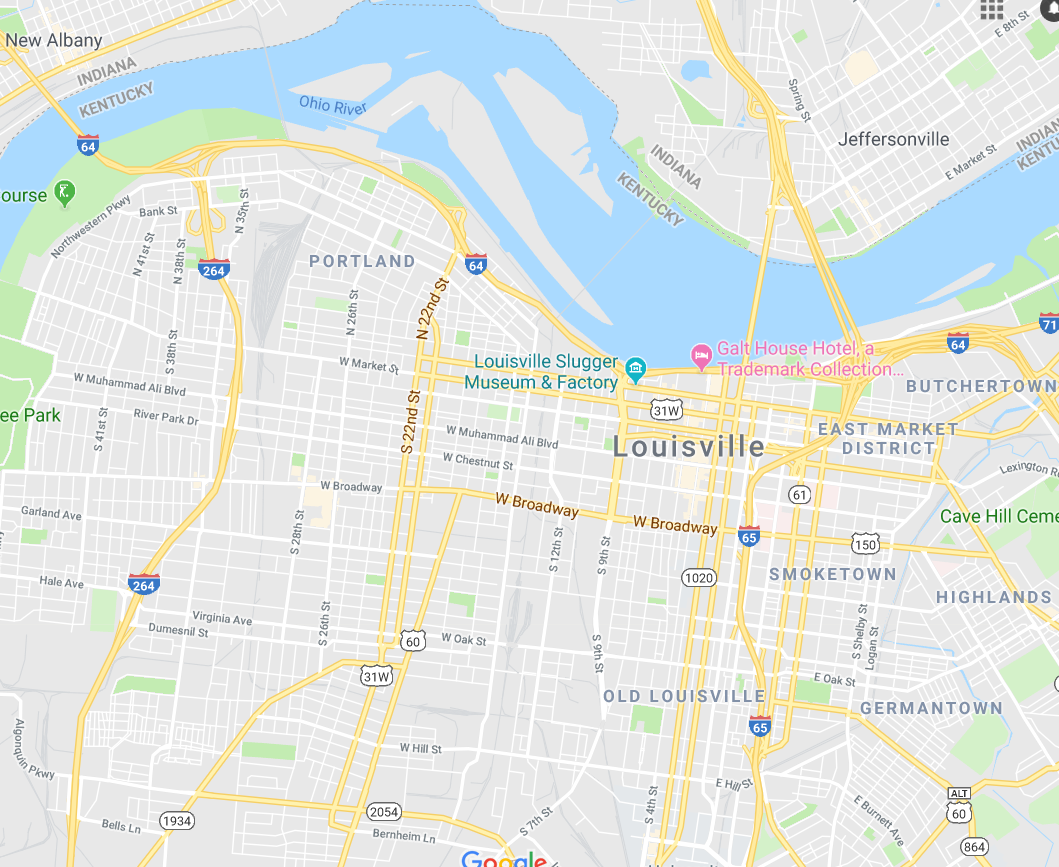 [Speaker Notes: Associate with %s of drowsy/distracted driving, rear ends, side swipes, and lane/road departure]
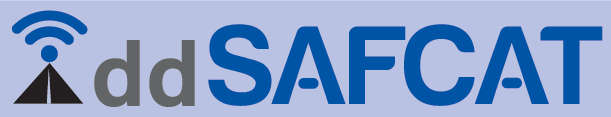 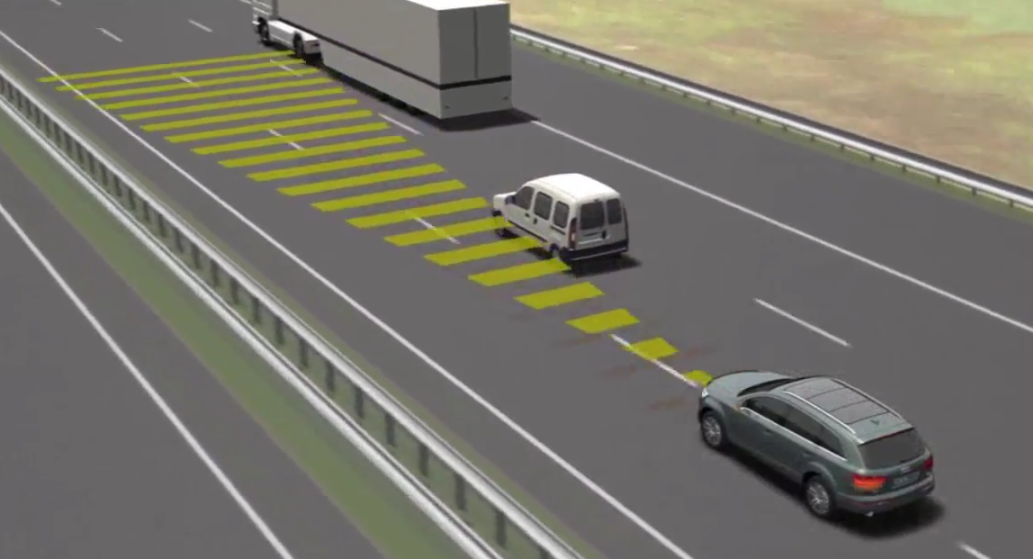 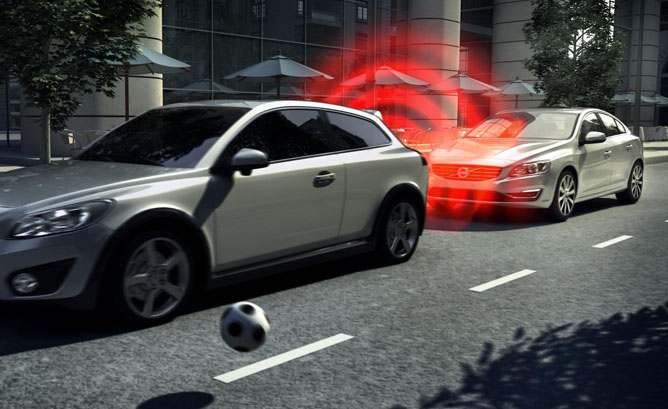 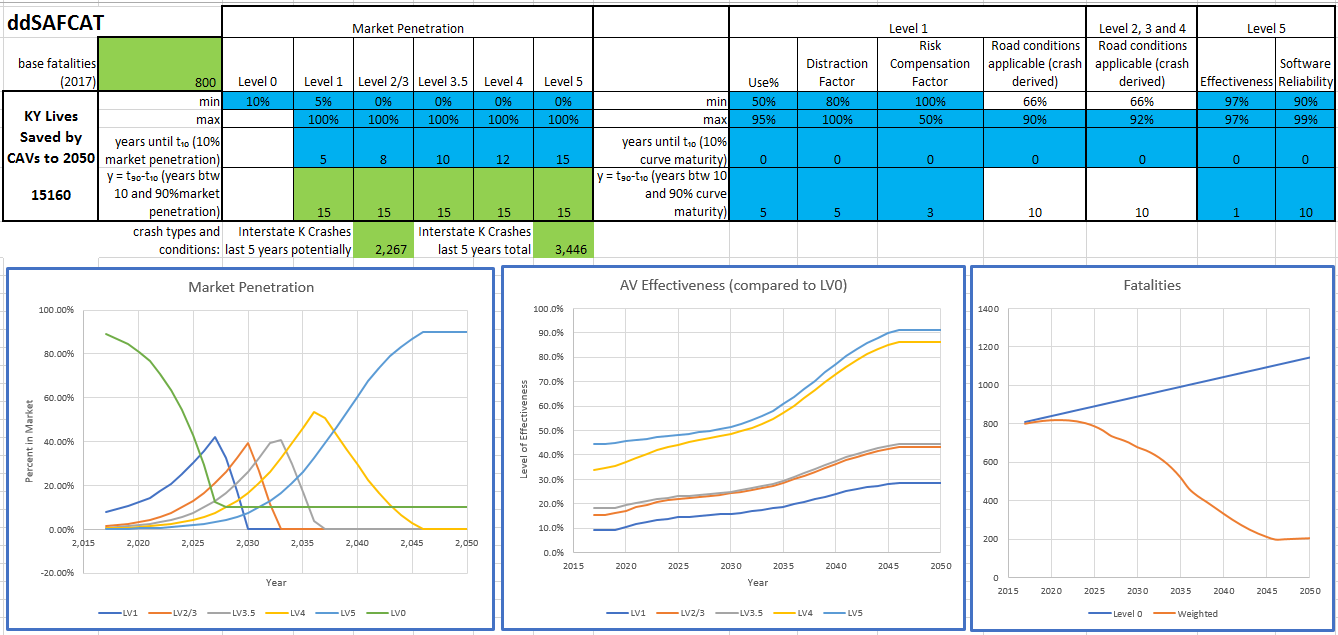 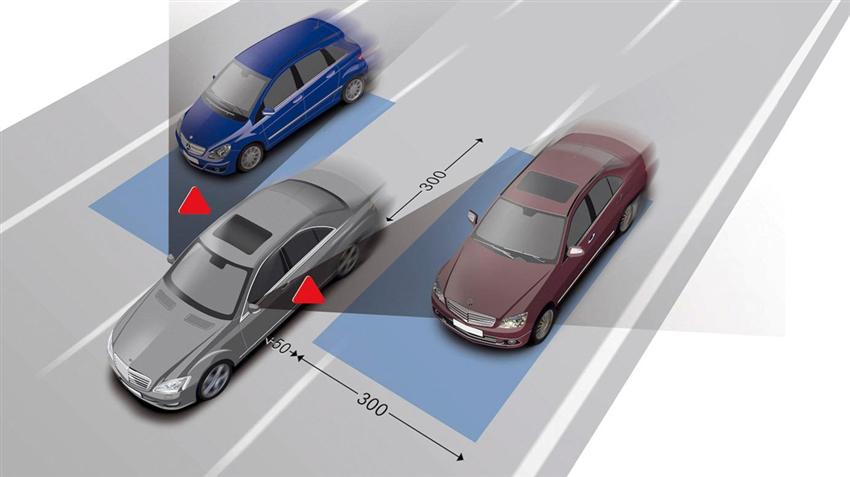 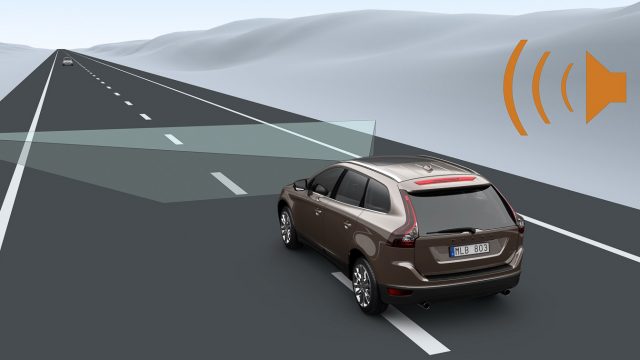 Inform with data!
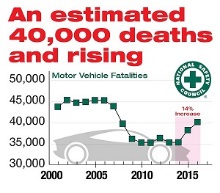 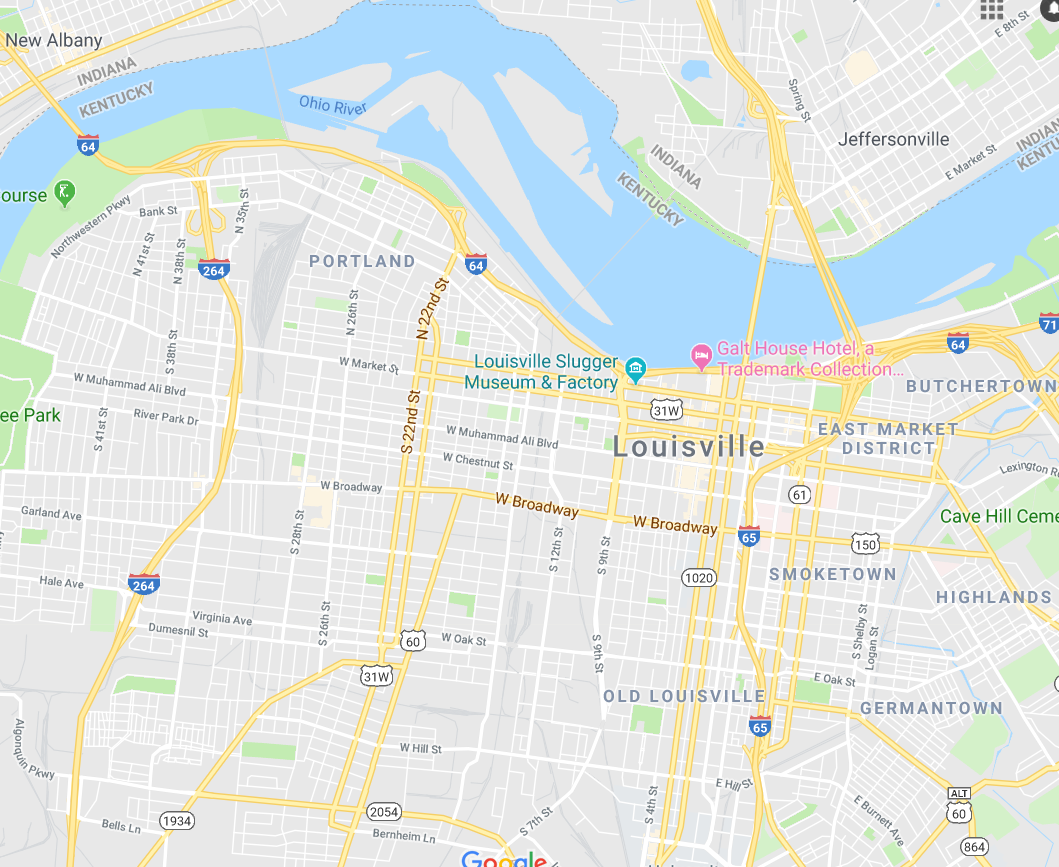 [Speaker Notes: Associate with %s of drowsy/distracted driving, rear ends, side swipes, and lane/road departure]
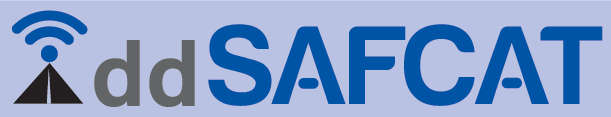 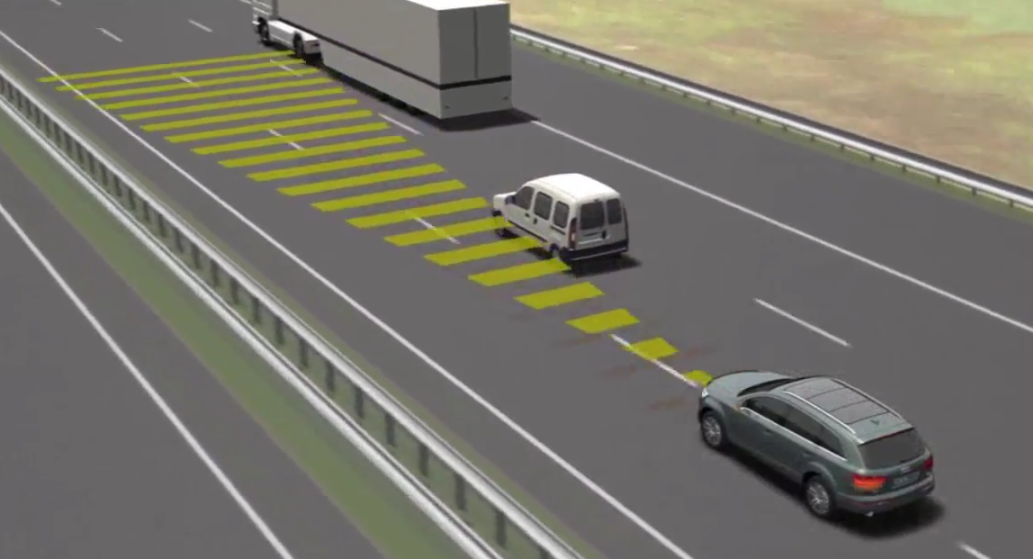 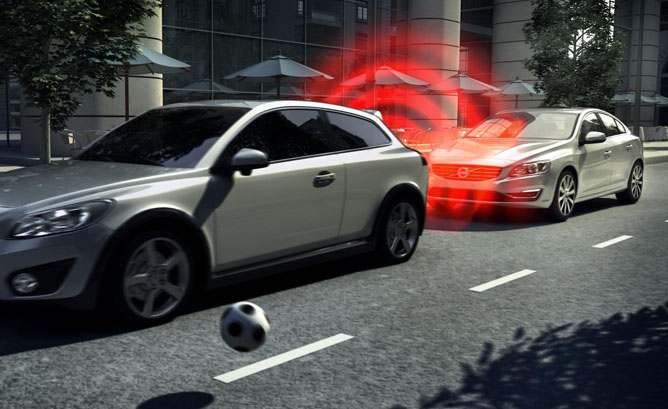 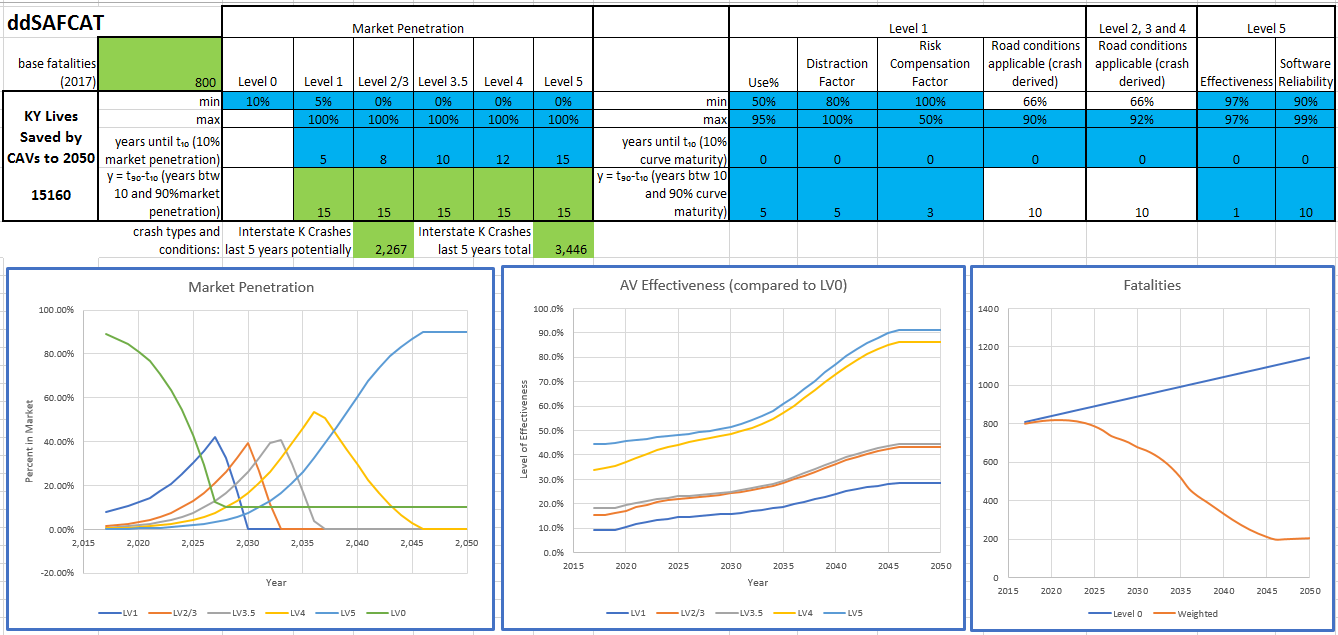 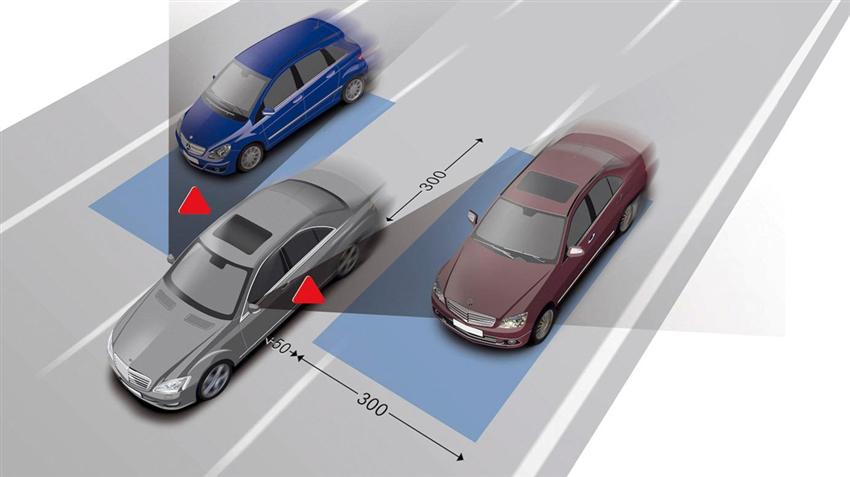 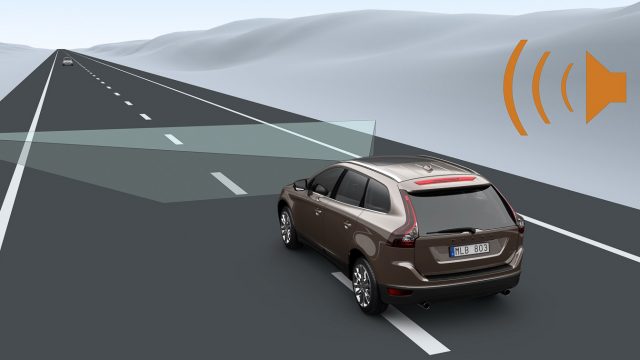 Inform with data!
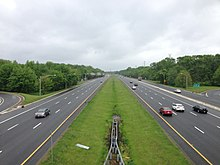 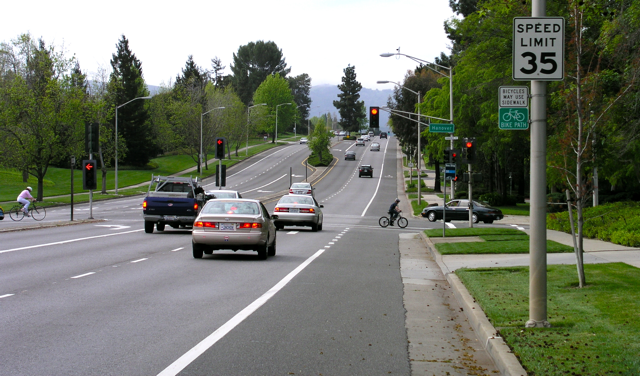 Interstates
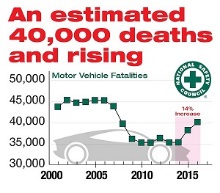 Arterials
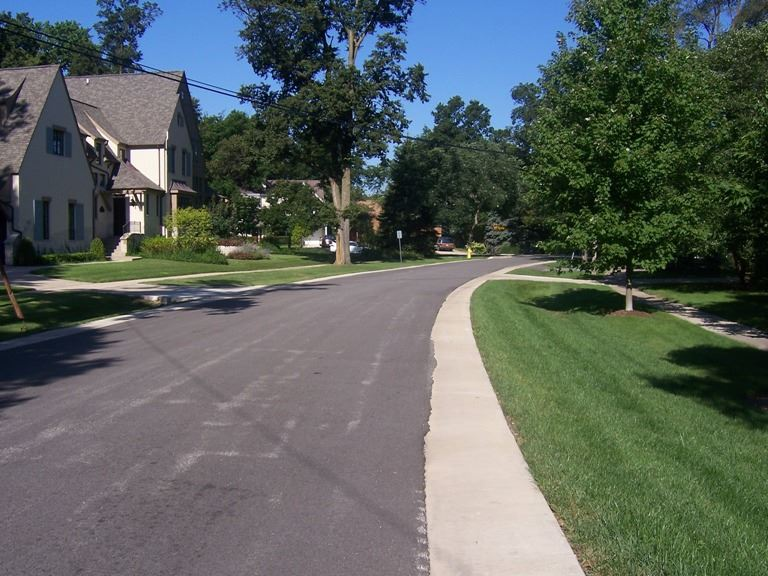 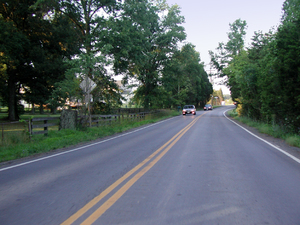 Local
Collectors
[Speaker Notes: Associate with %s of drowsy/distracted driving, rear ends, side swipes, and lane/road departure]
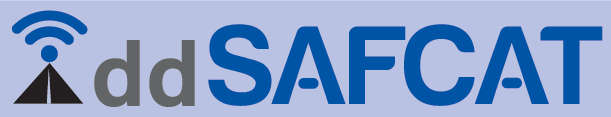 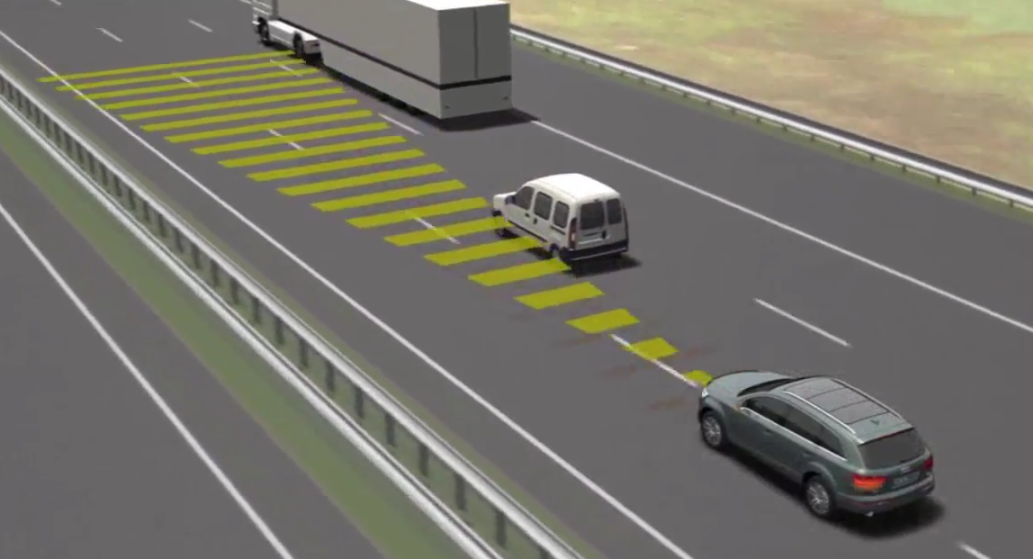 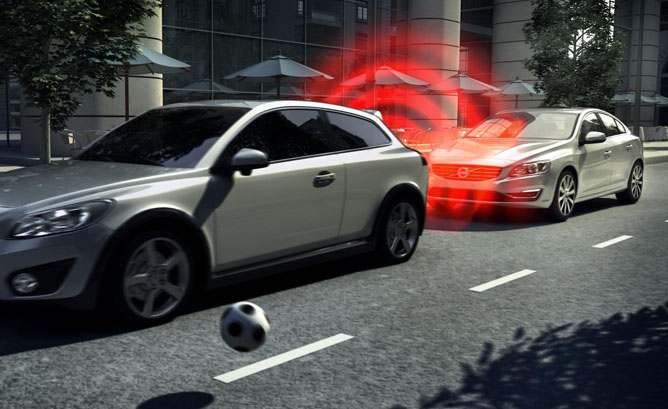 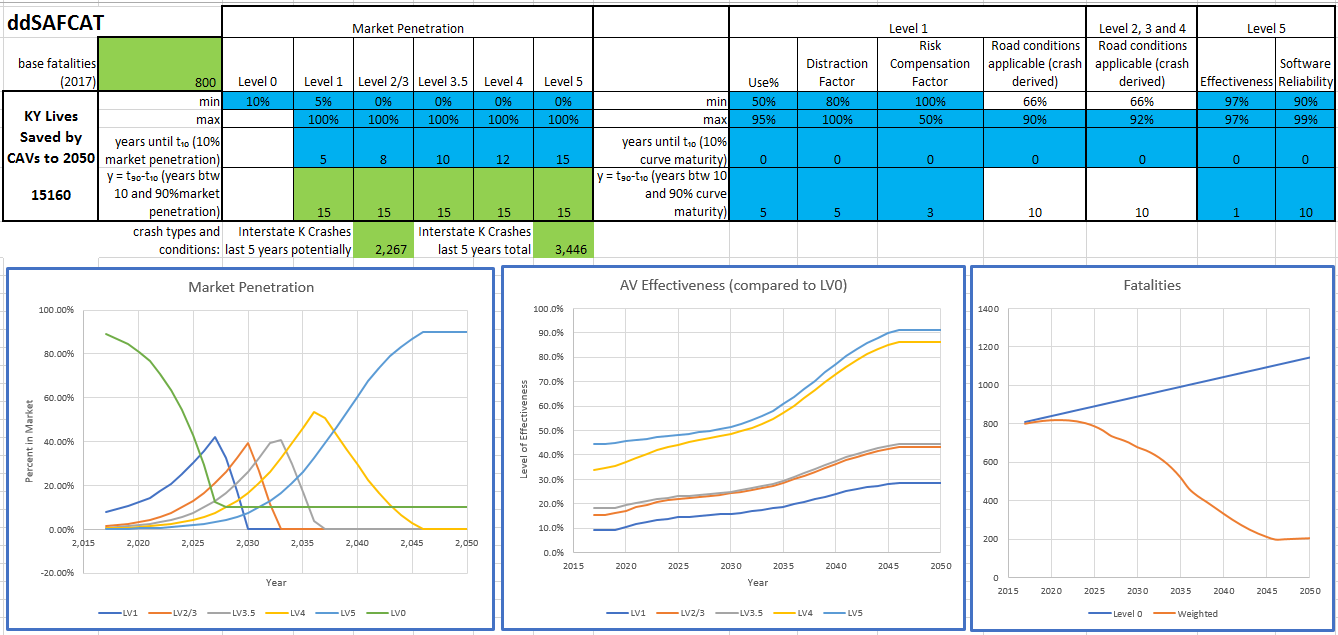 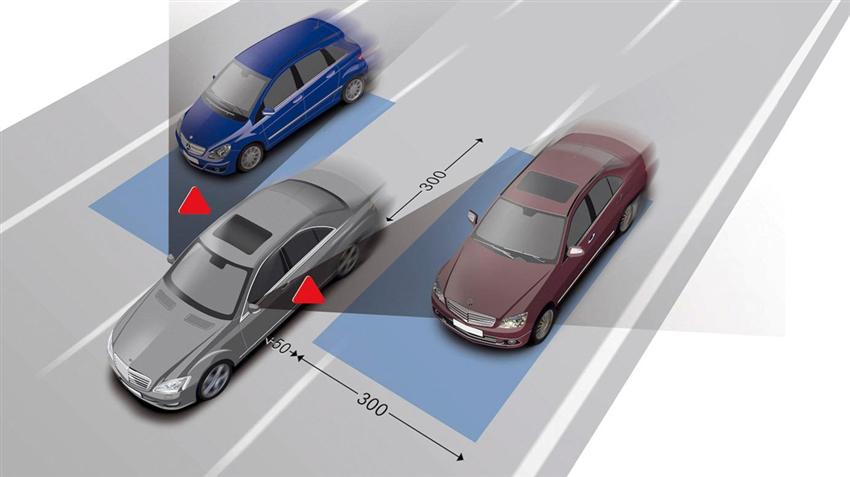 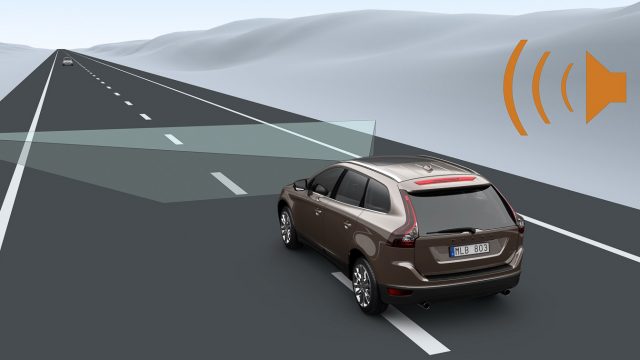 Inform with data!
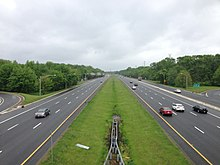 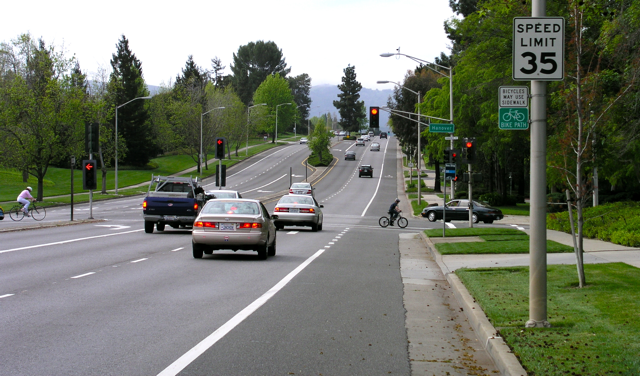 Interstates
Arterials
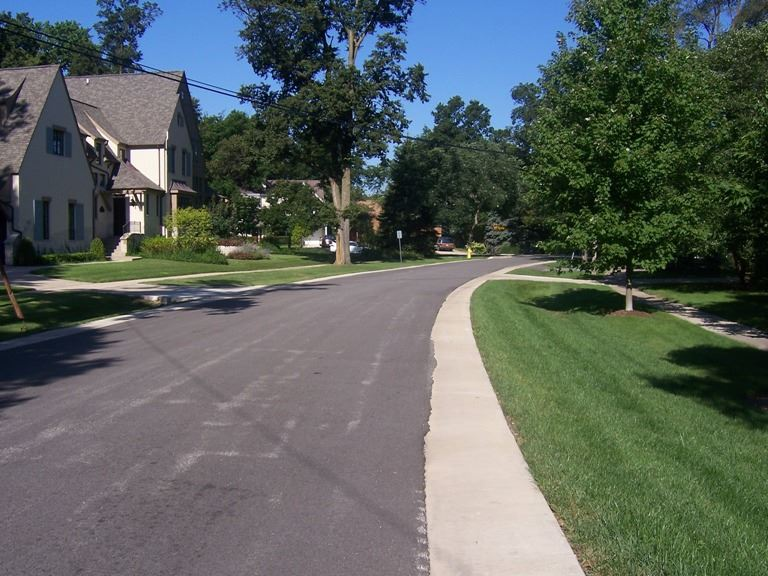 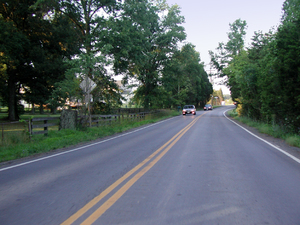 Local
Collectors
[Speaker Notes: Associate with %s of drowsy/distracted driving, rear ends, side swipes, and lane/road departure]
Automated Vehicles Will Save Lives
How many?
When?
Knowing these things could …
Spur investment (private) – a bit of a chicken and egg
Inform policy and regulation (public) – more chicken and egg
Change safety “planning” and investment (public)
Engineering
Enforcement
Education
Emergency Response
How to know?
State of the Art Safety Data Analytics
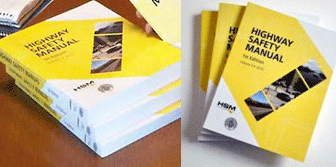 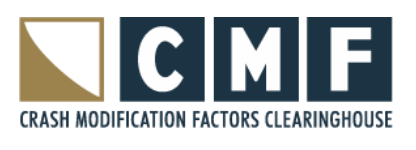 Highway Safety Manual
CMFs 
CMFs with CAV penetration > CMFs now (likely)
Some CMFs with CAV penetration < CMFs now (in a few cases)
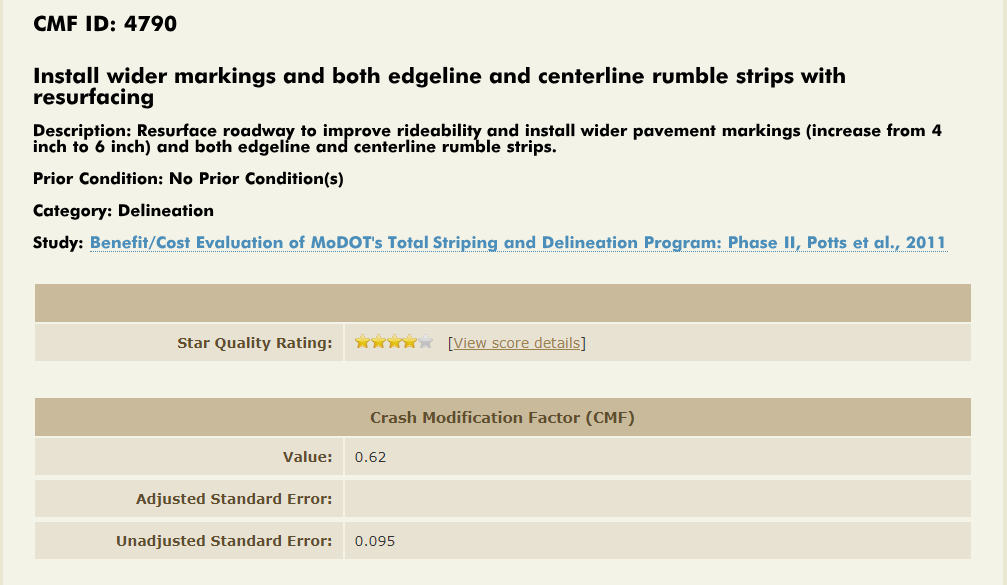 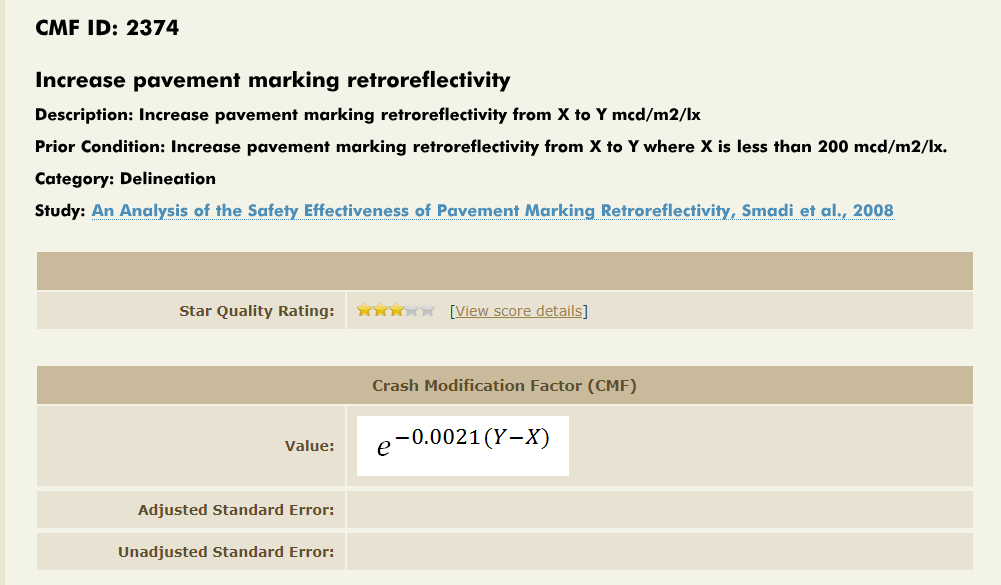 Questions/suggestions?
Thank you
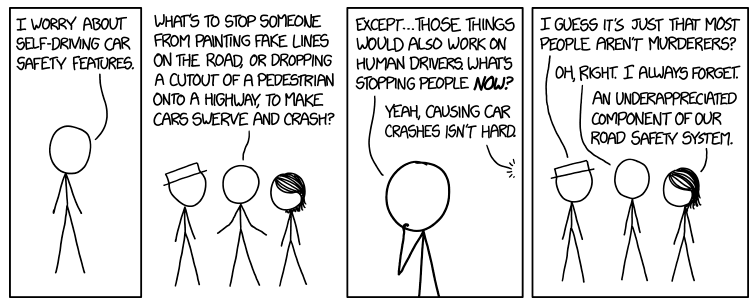 Music city bowl pic
https://xkcd.com/1958/